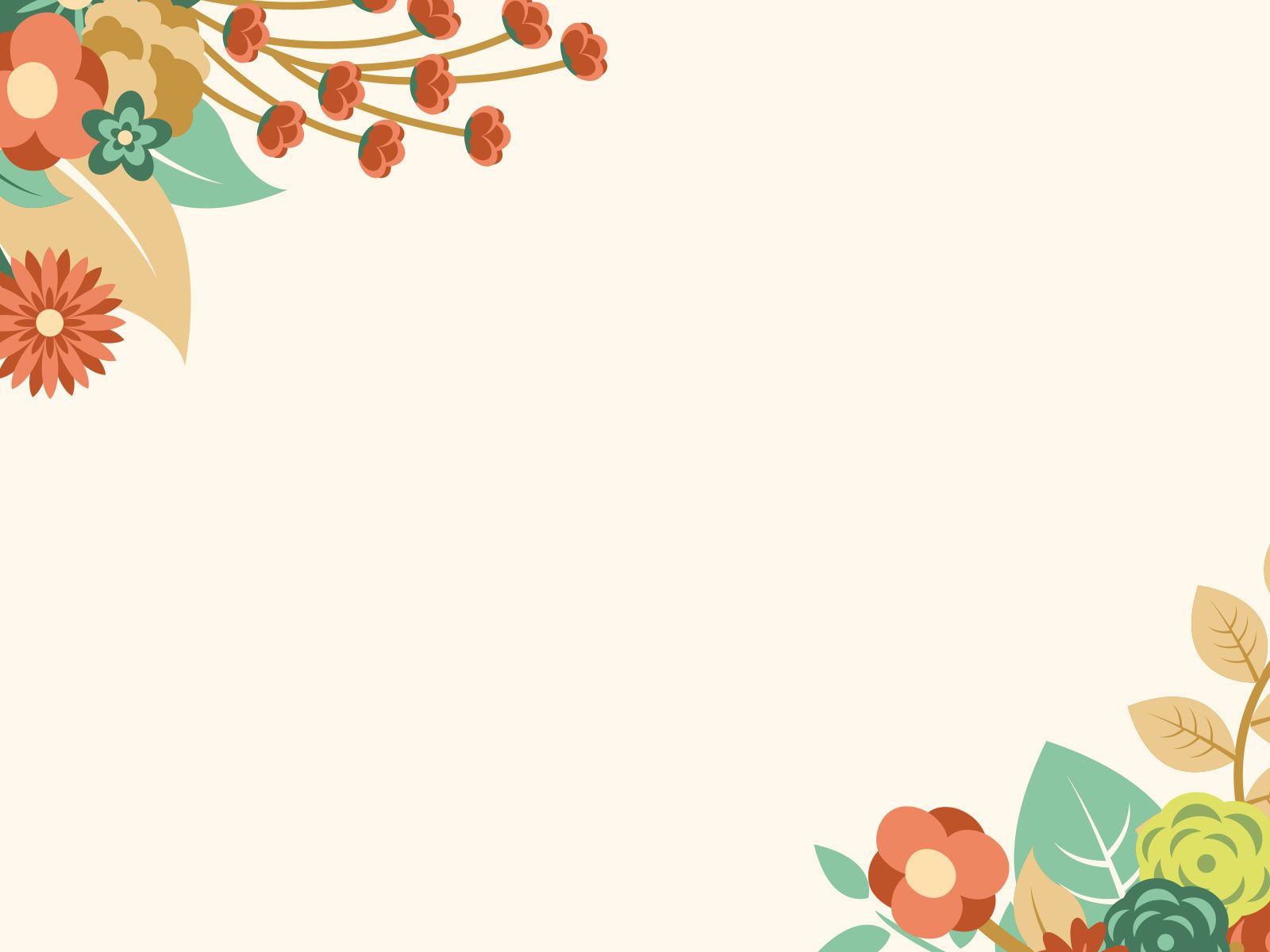 МАДОУ СЦРР «Детский сад «Золотой ключик»
ВТОРАЯ МЛАДШАЯ ГРУППА №1                                              «НЕПОСЕДЫ»                                                   Итоги учебного 2018-2019 года. 

Воспитатель Кравченко С.В.
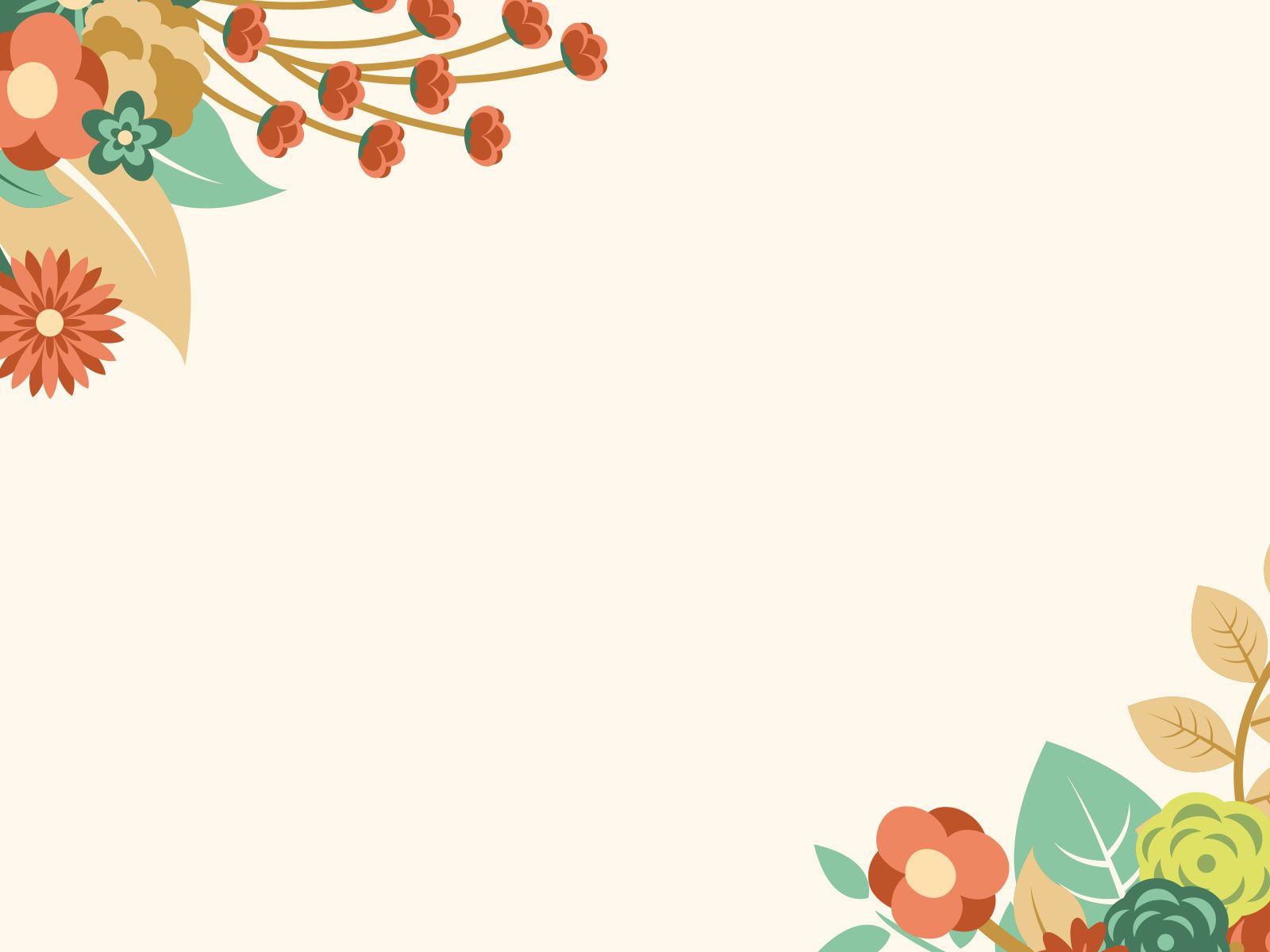 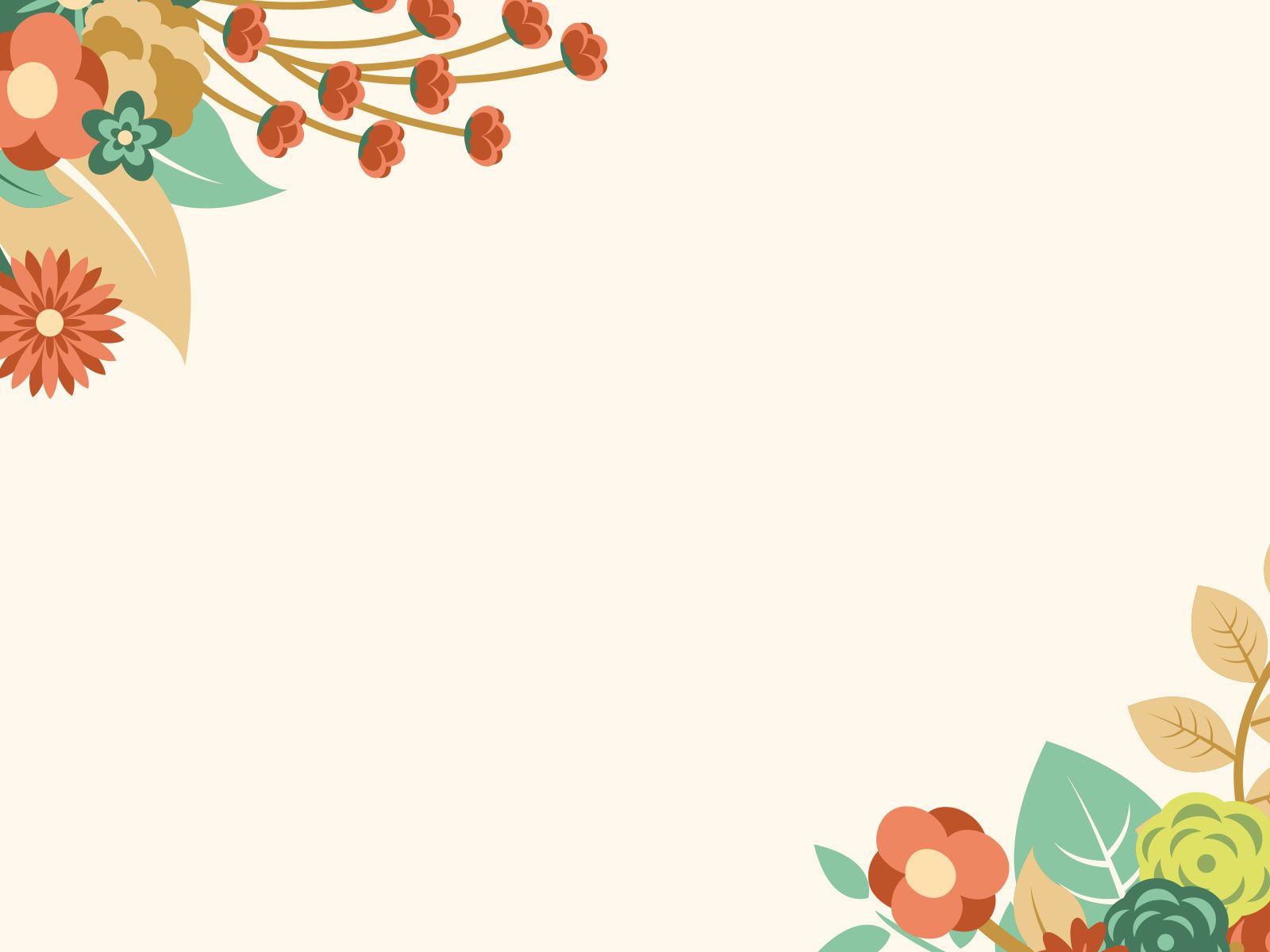 Детский сад у нас хорош,
Лучше сада не найдешь
Мы расскажем вам о  том 
Как мы весело живем!
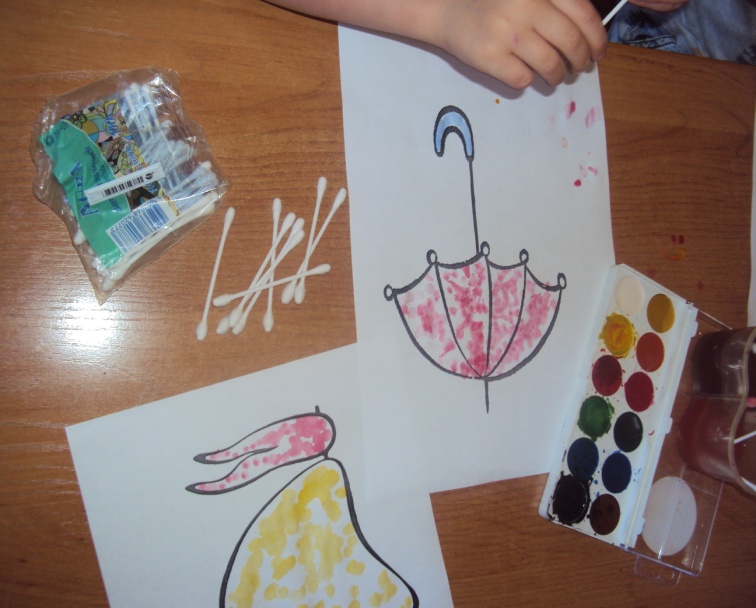 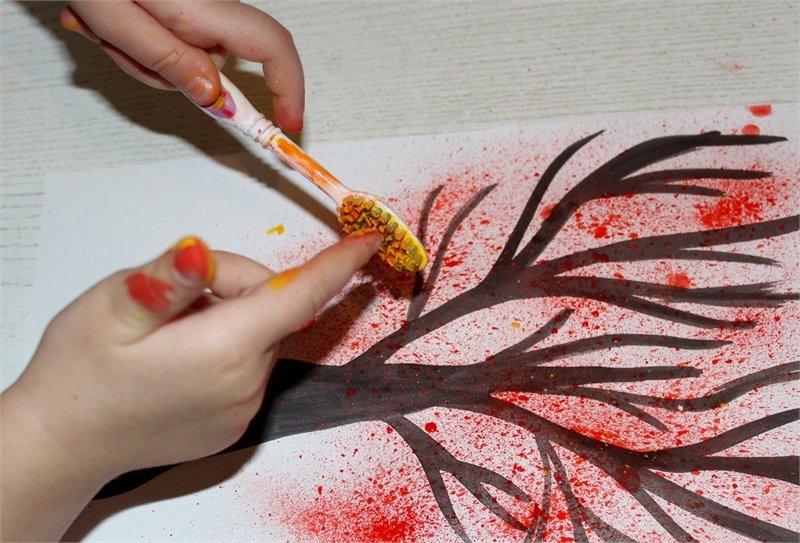 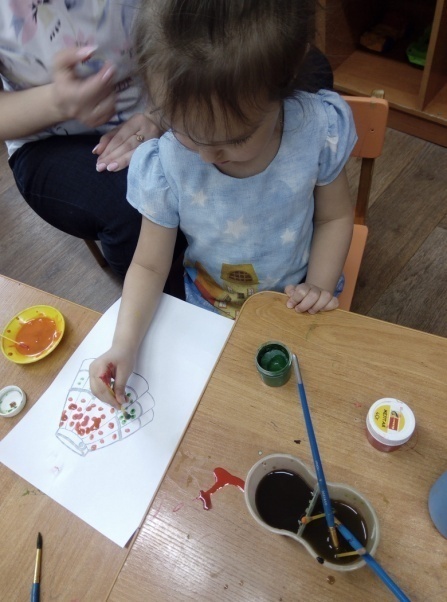 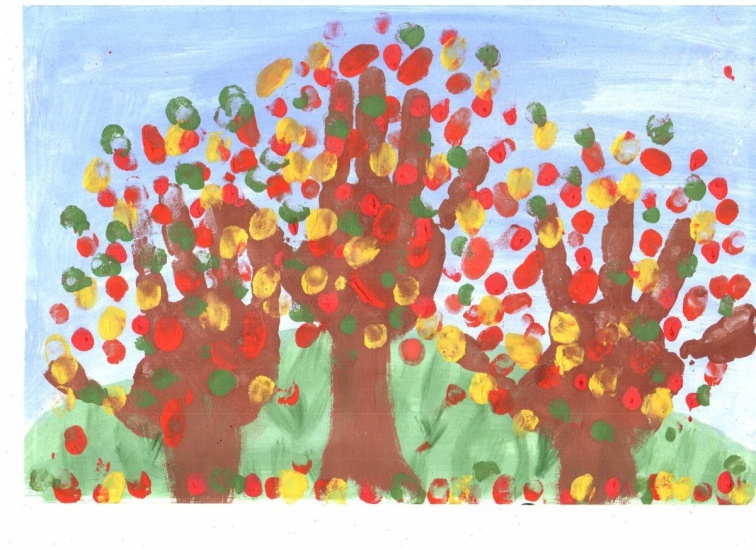 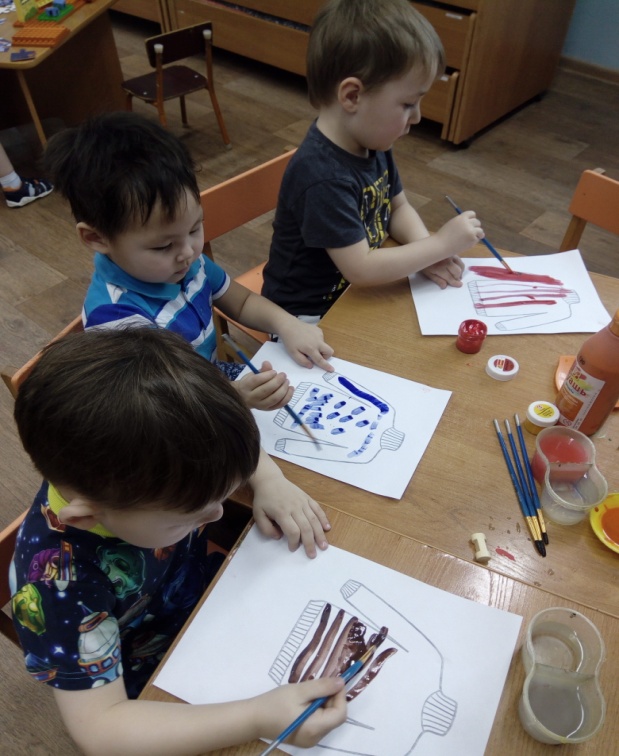 Изо деятельность. 
Традиционное и не традиционное рисование
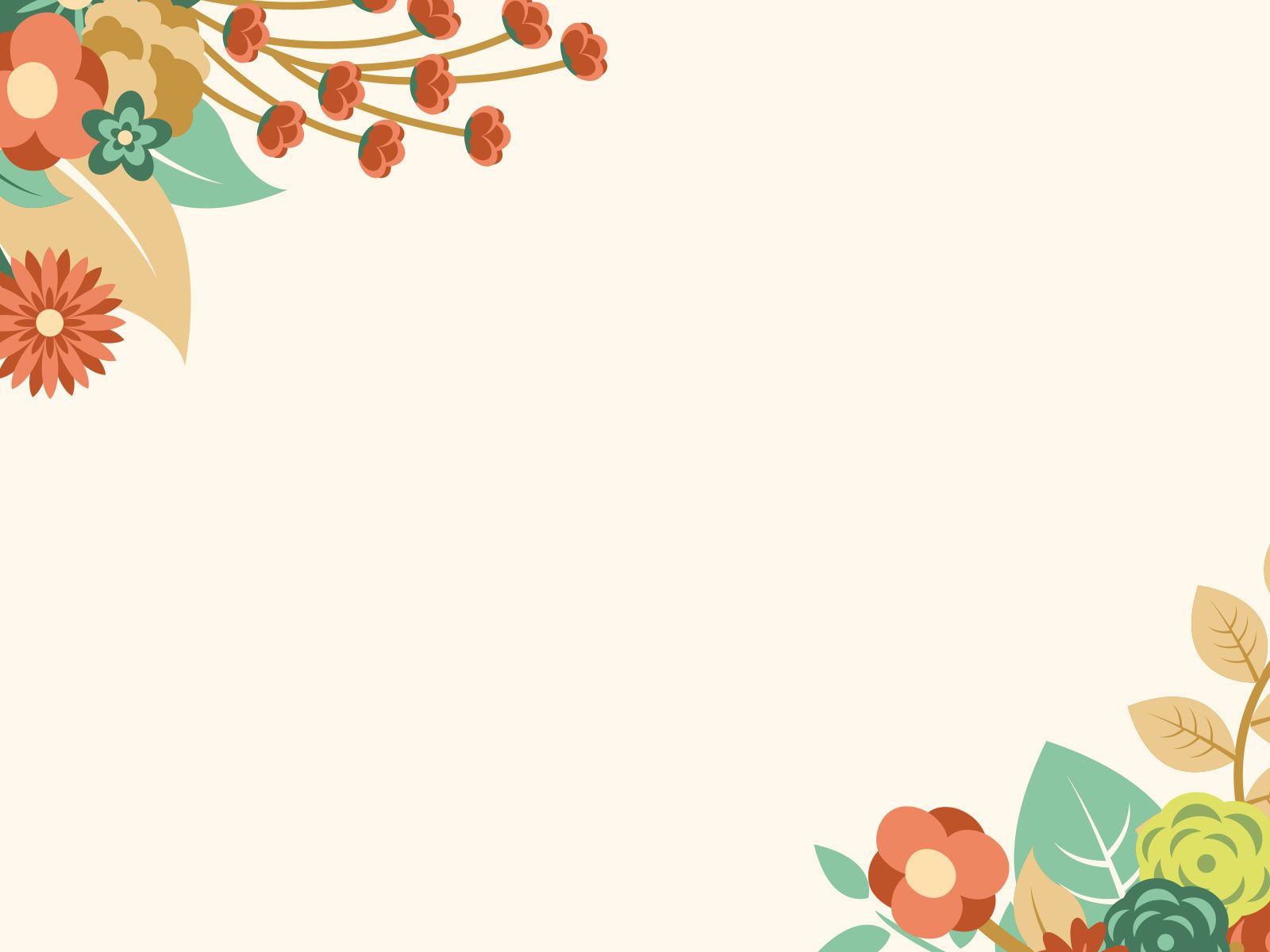 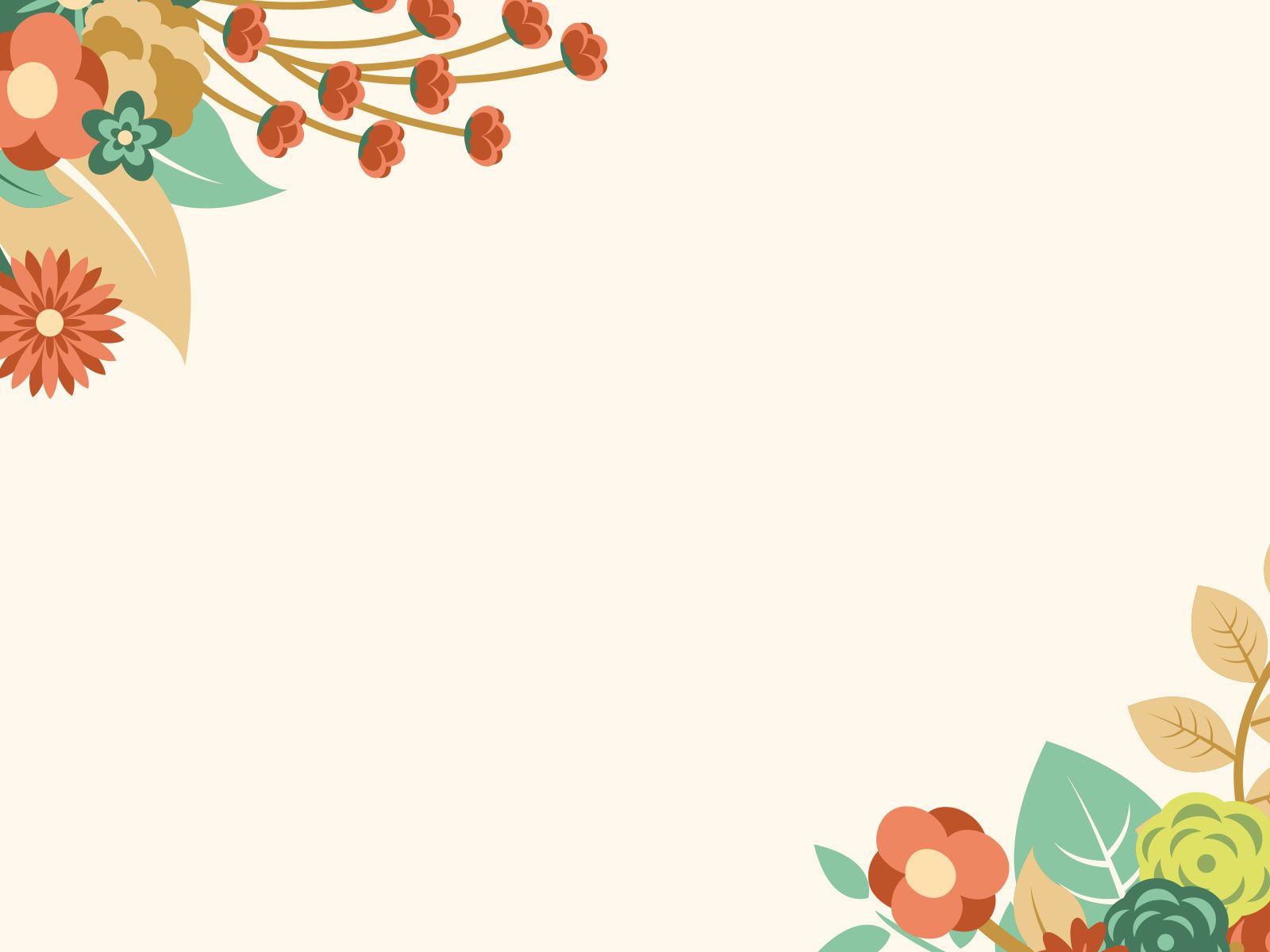 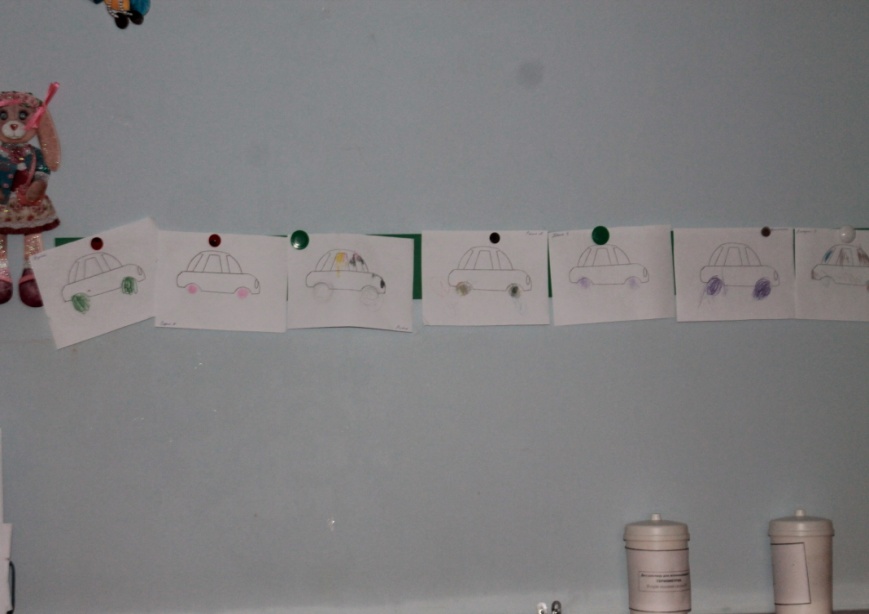 Продукт детской изобразительной деятельности
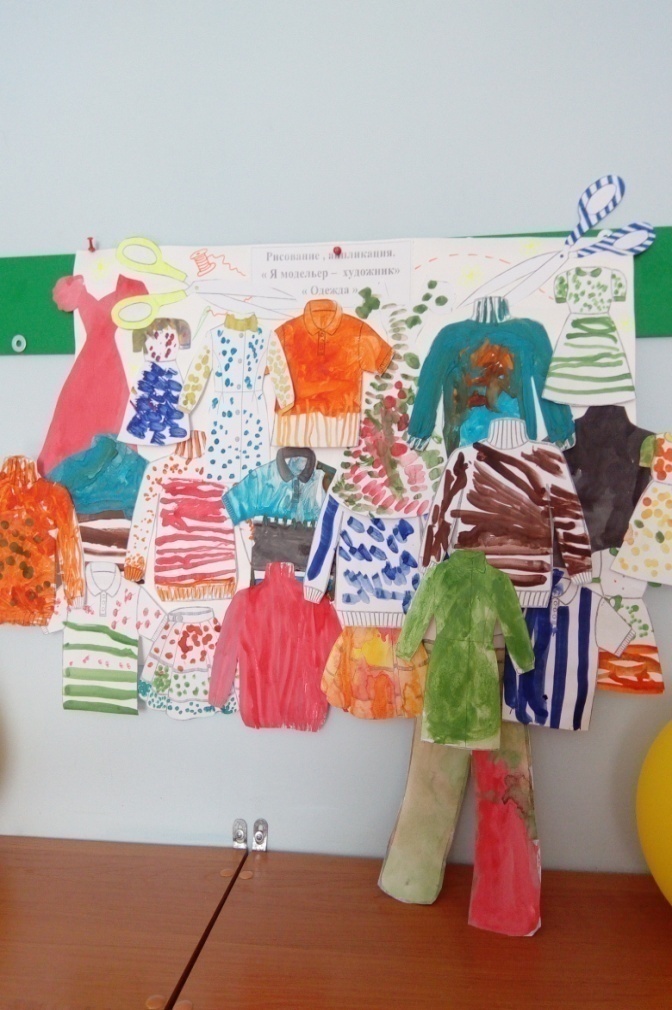 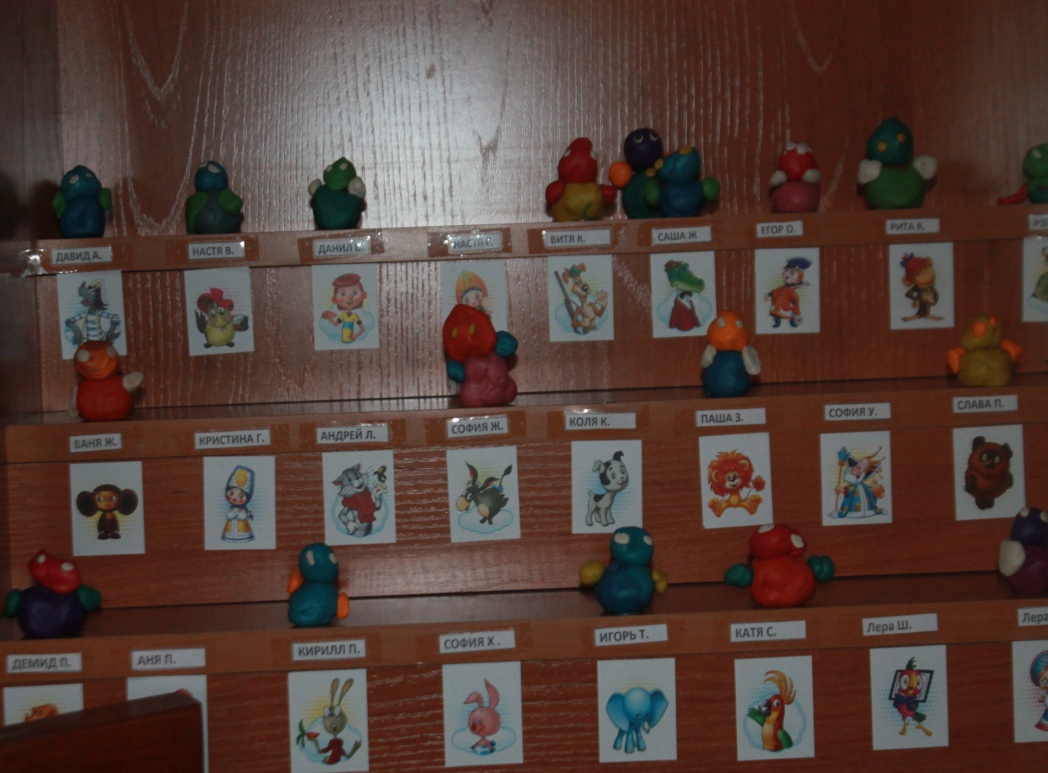 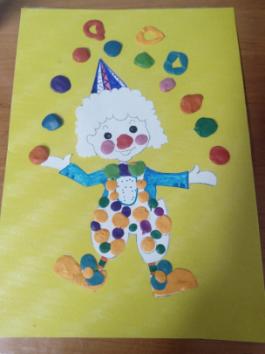 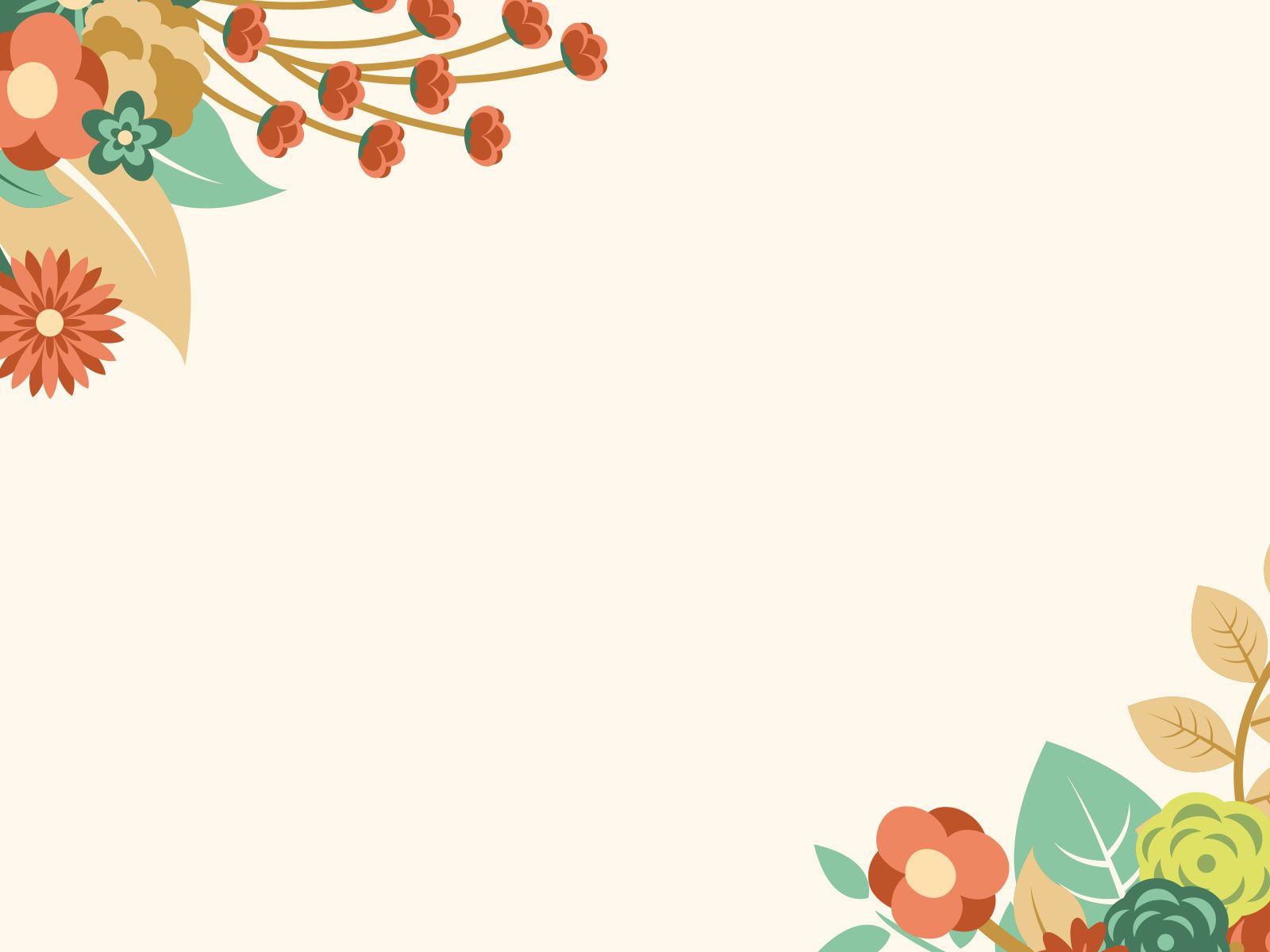 Конструирование
«Дети охотно всегда чем-нибудь занимаются. Это весьма полезно, а потому не только не следует этому мешать, но нужно принимать меры к тому, чтобы всегда у них было что делать». 
                                                                                                  Ян Амос Коменский
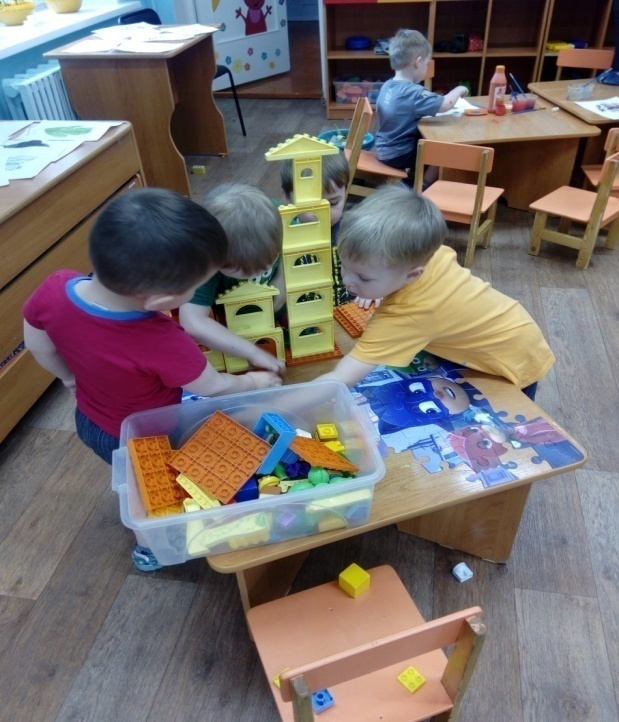 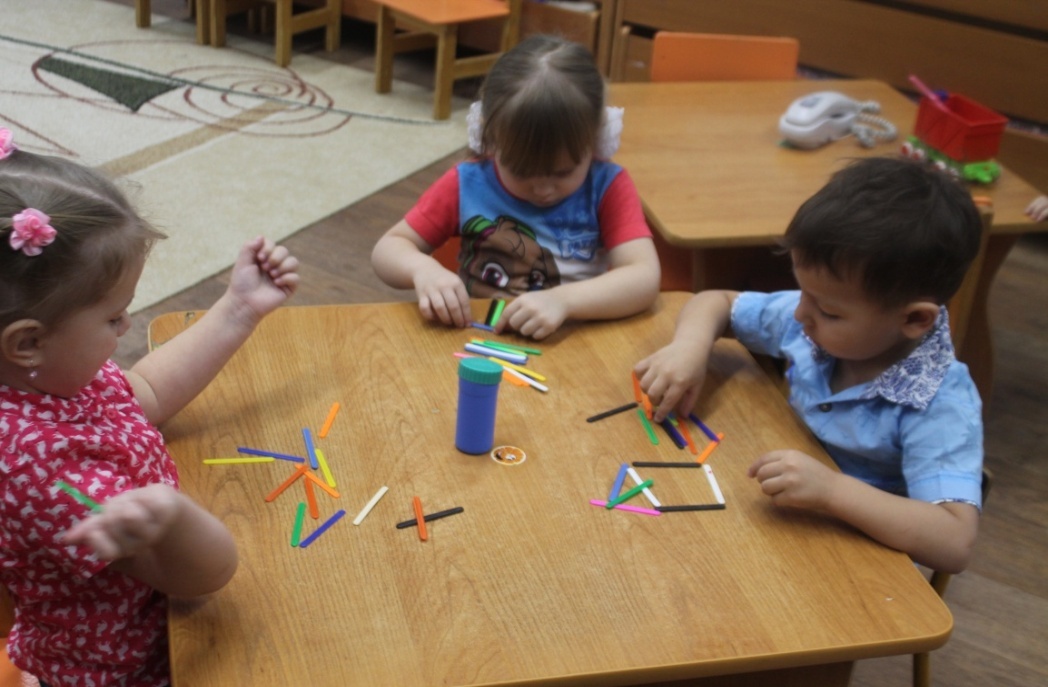 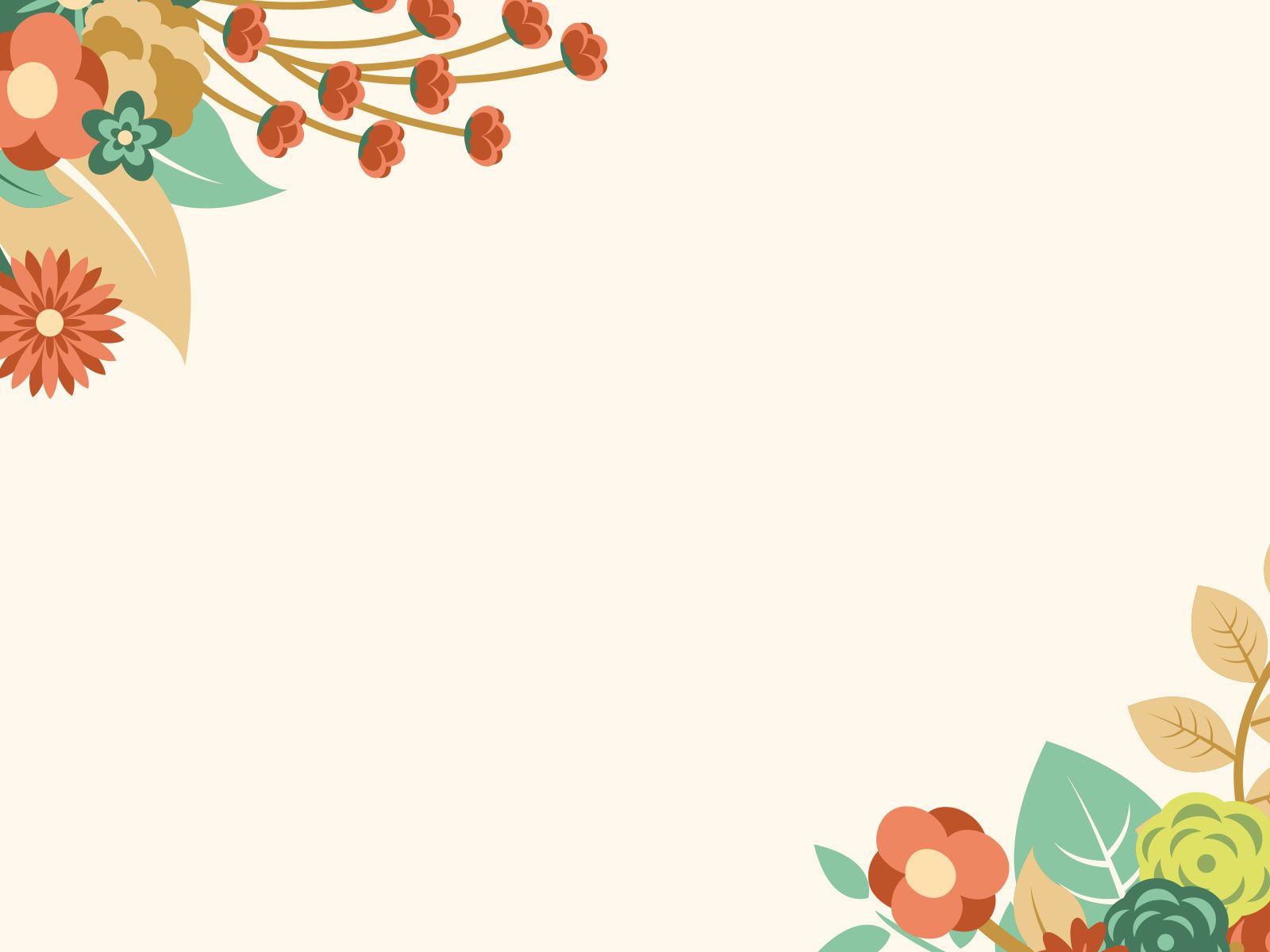 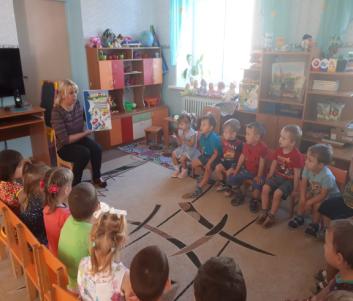 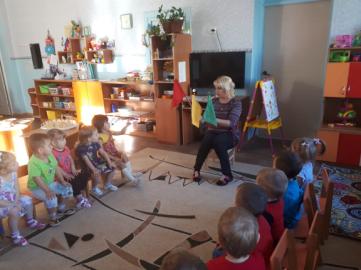 Беседы с детьми о правилах  поведения на дороге . 
ПДД
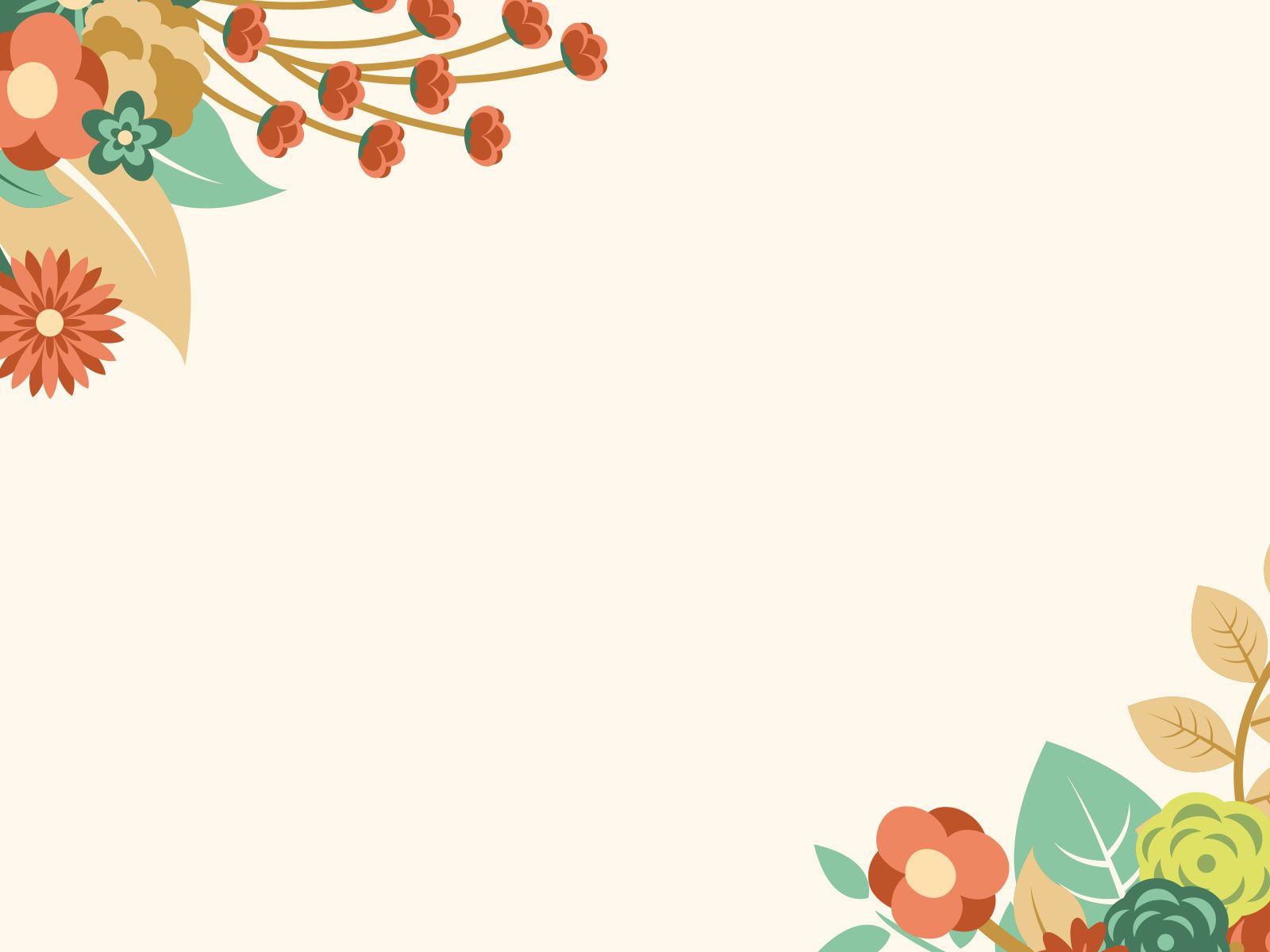 Ходьба по массажным дорожкам. До, и после сна
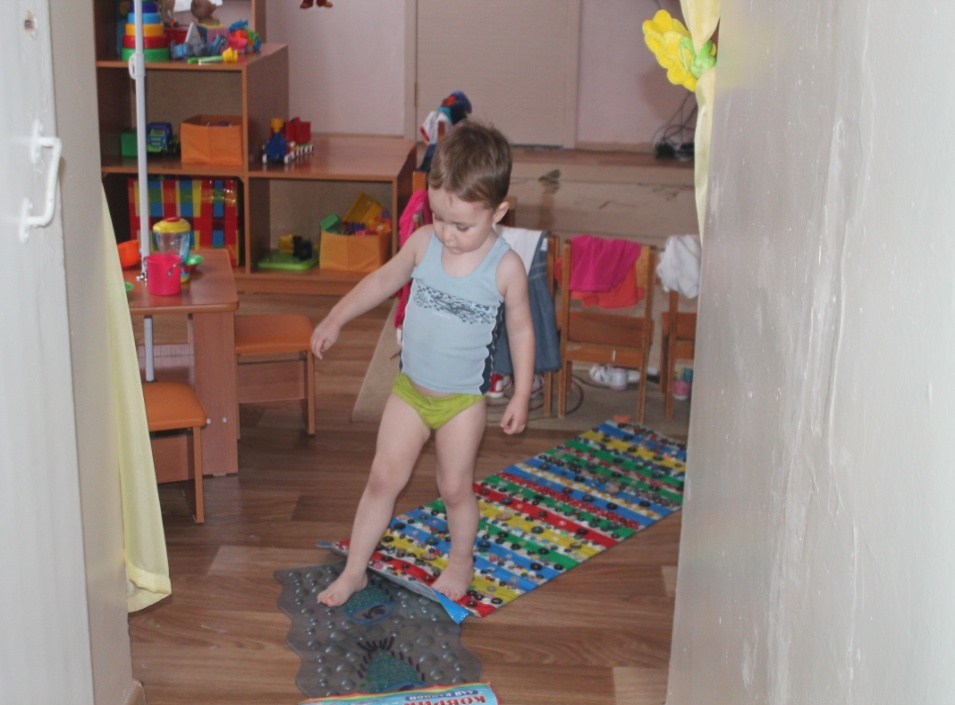 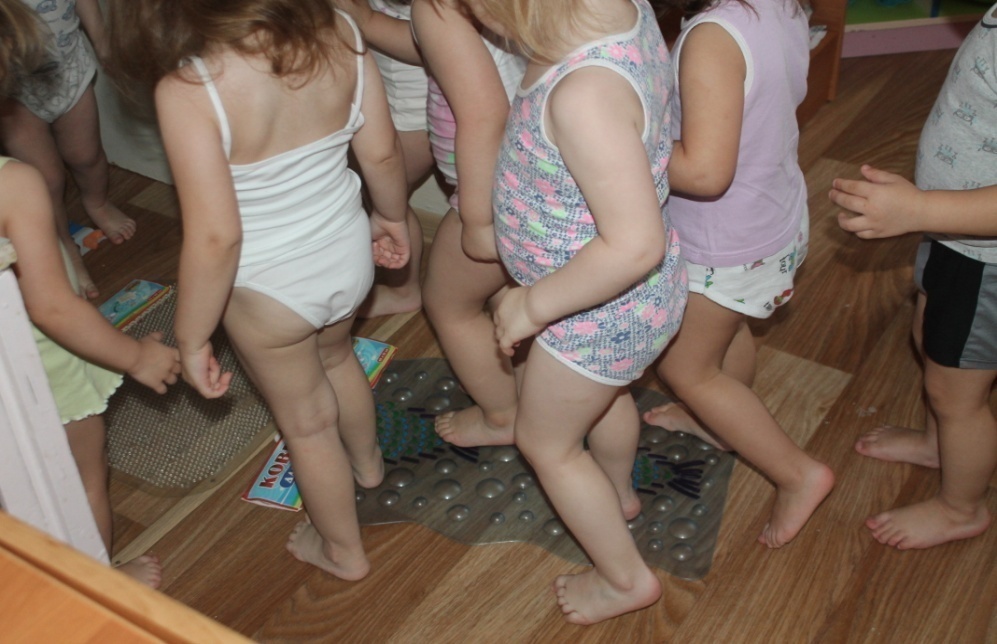 Массажные дорожки выполнены их пуговиц , покупные коврики.
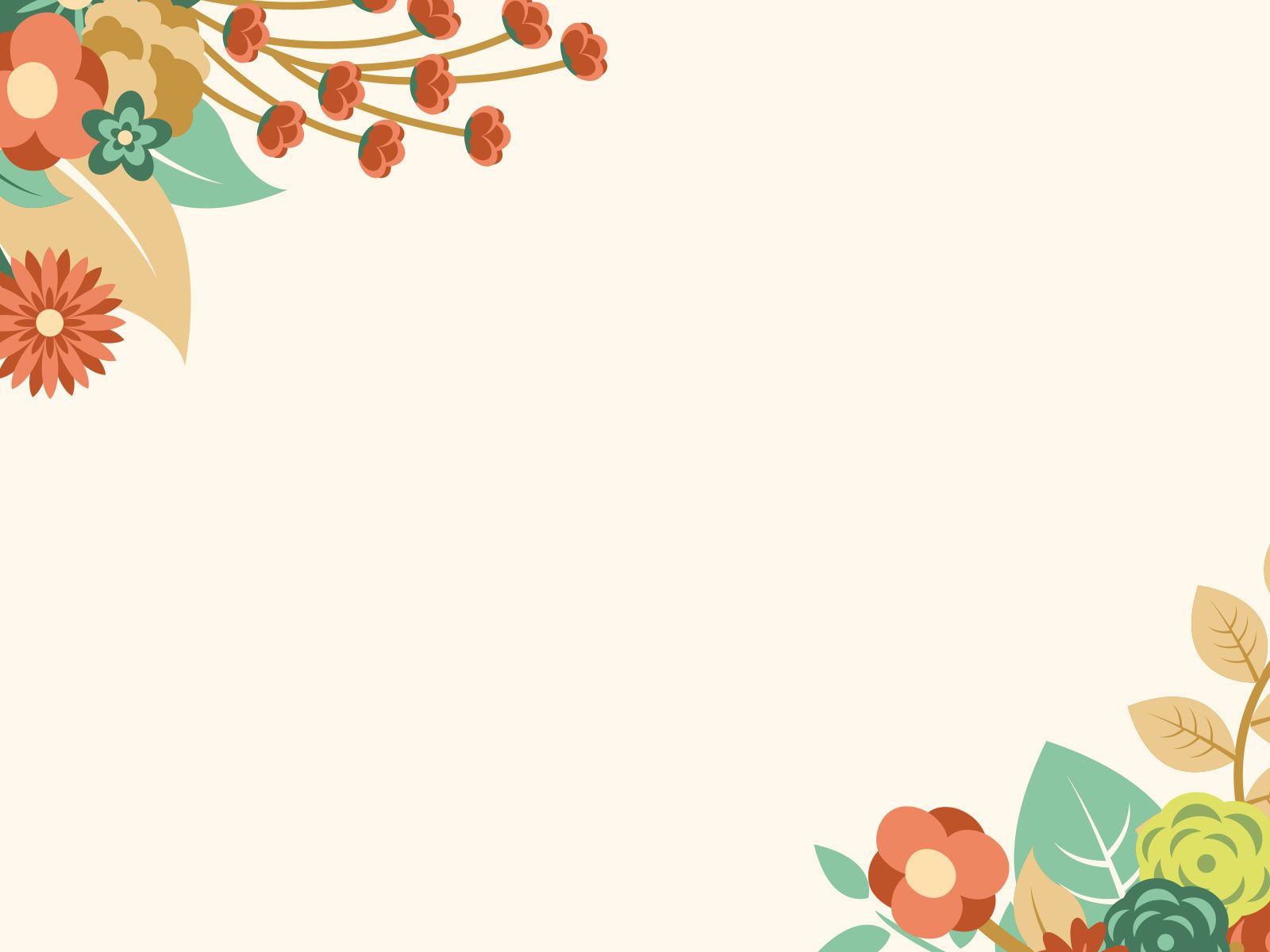 Нравственно - патриотическое воспитание  детей .
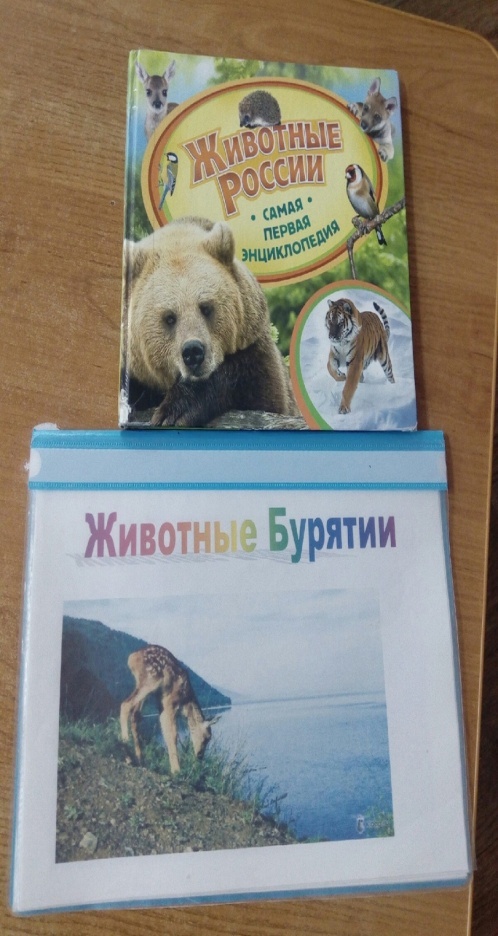 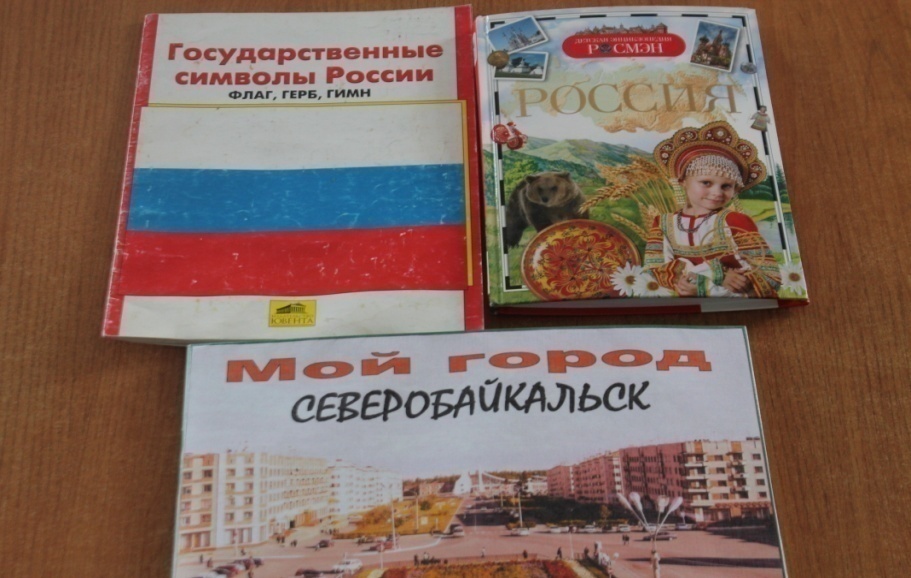 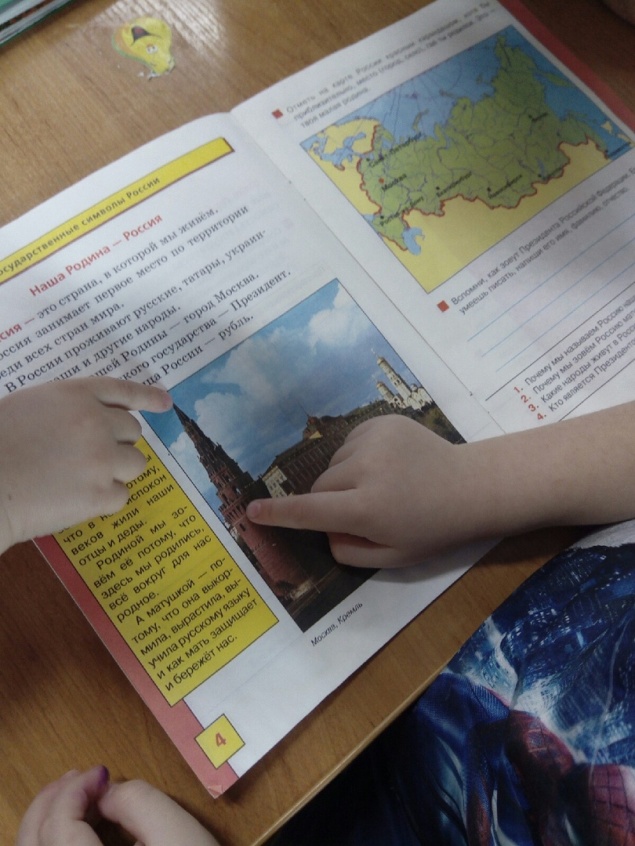 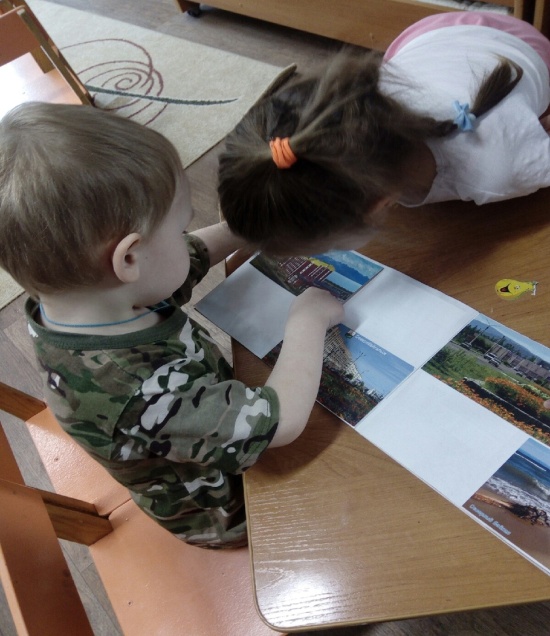 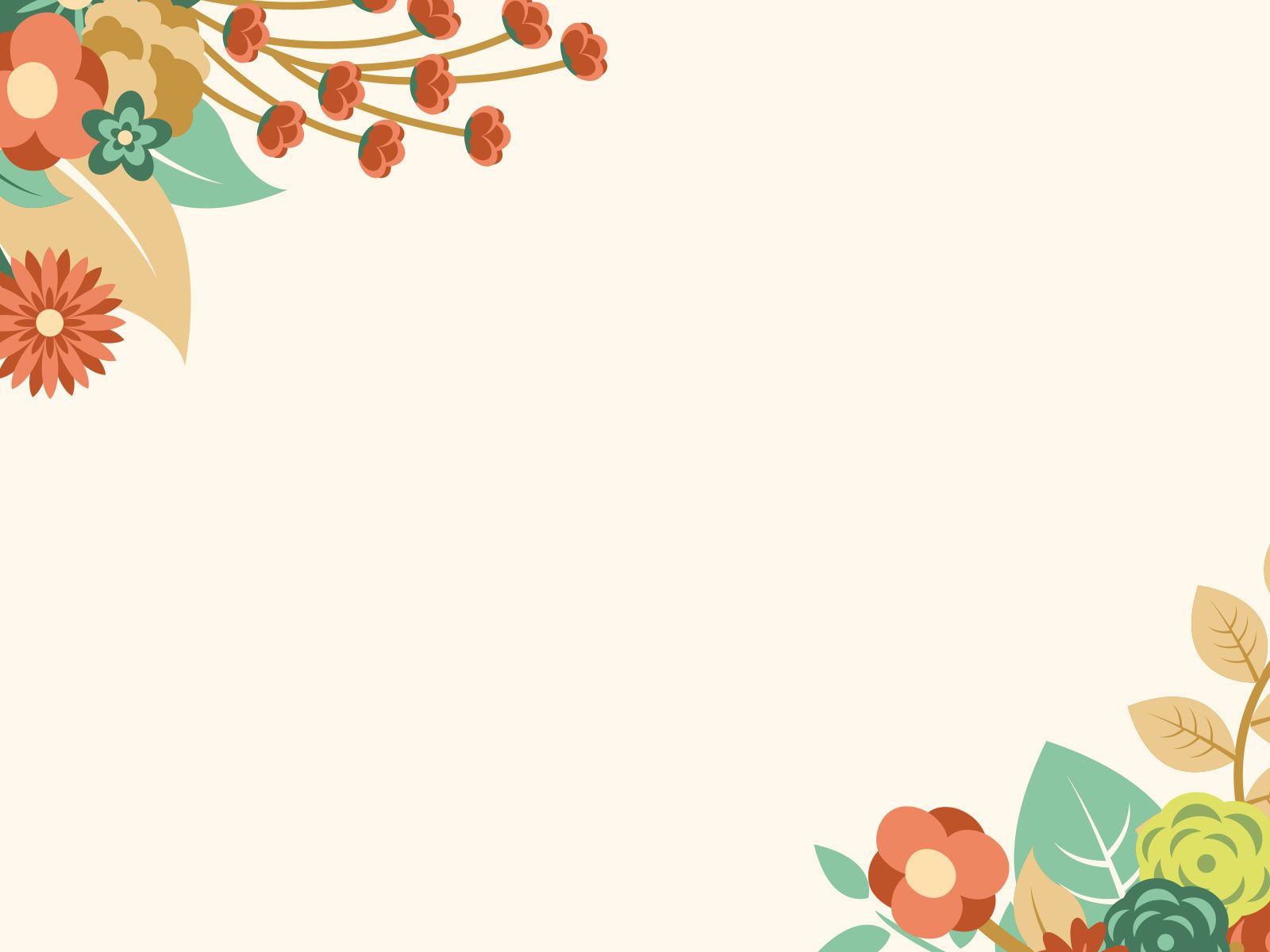 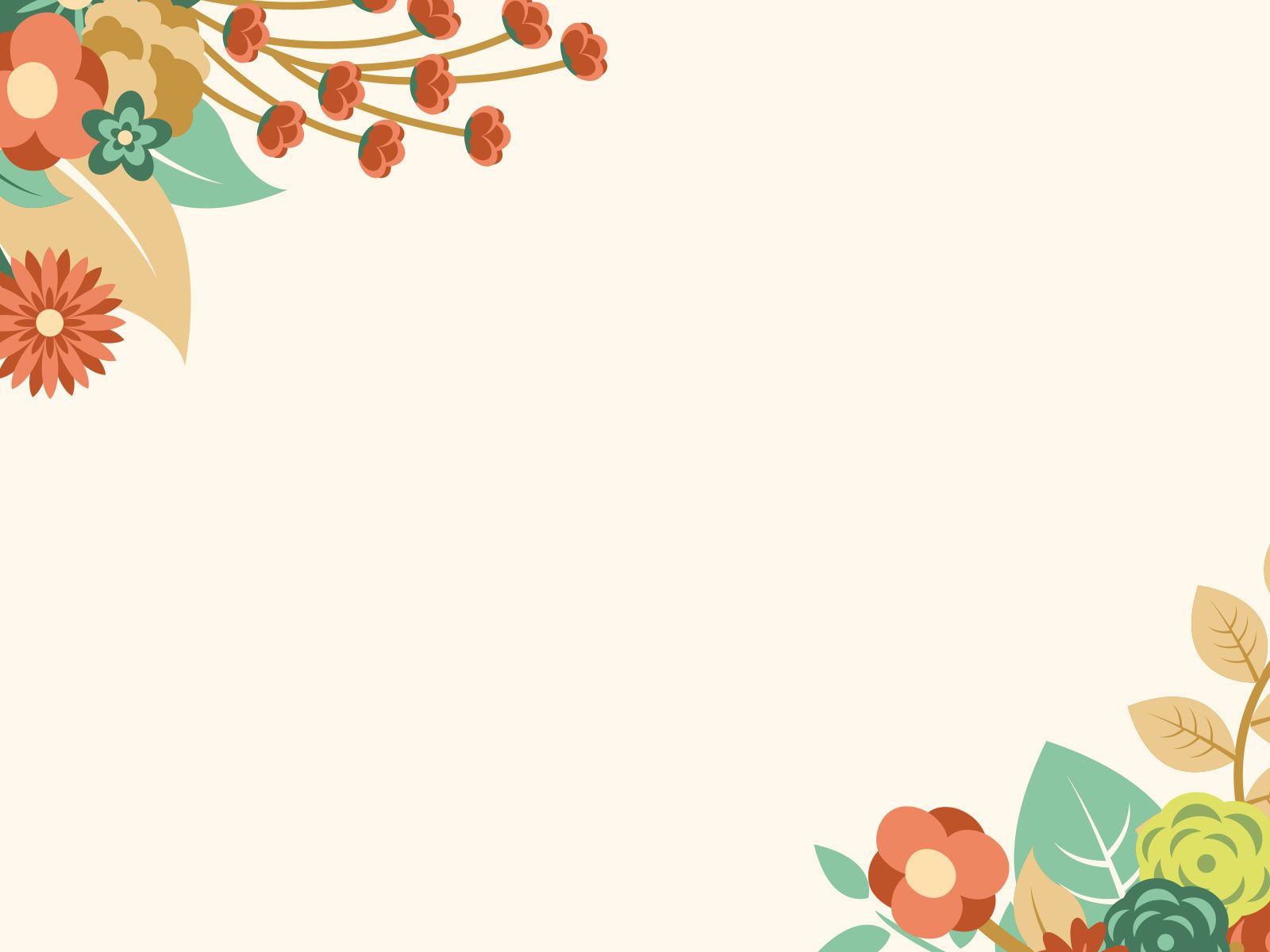 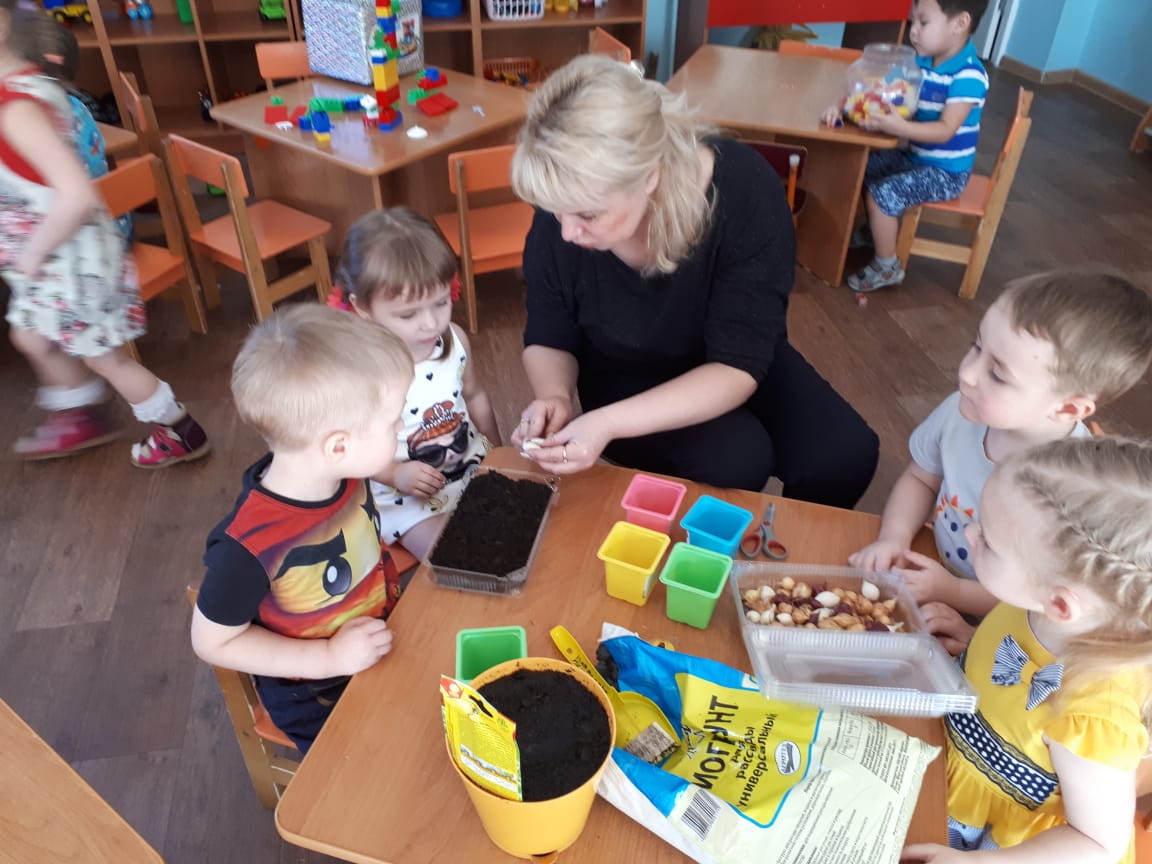 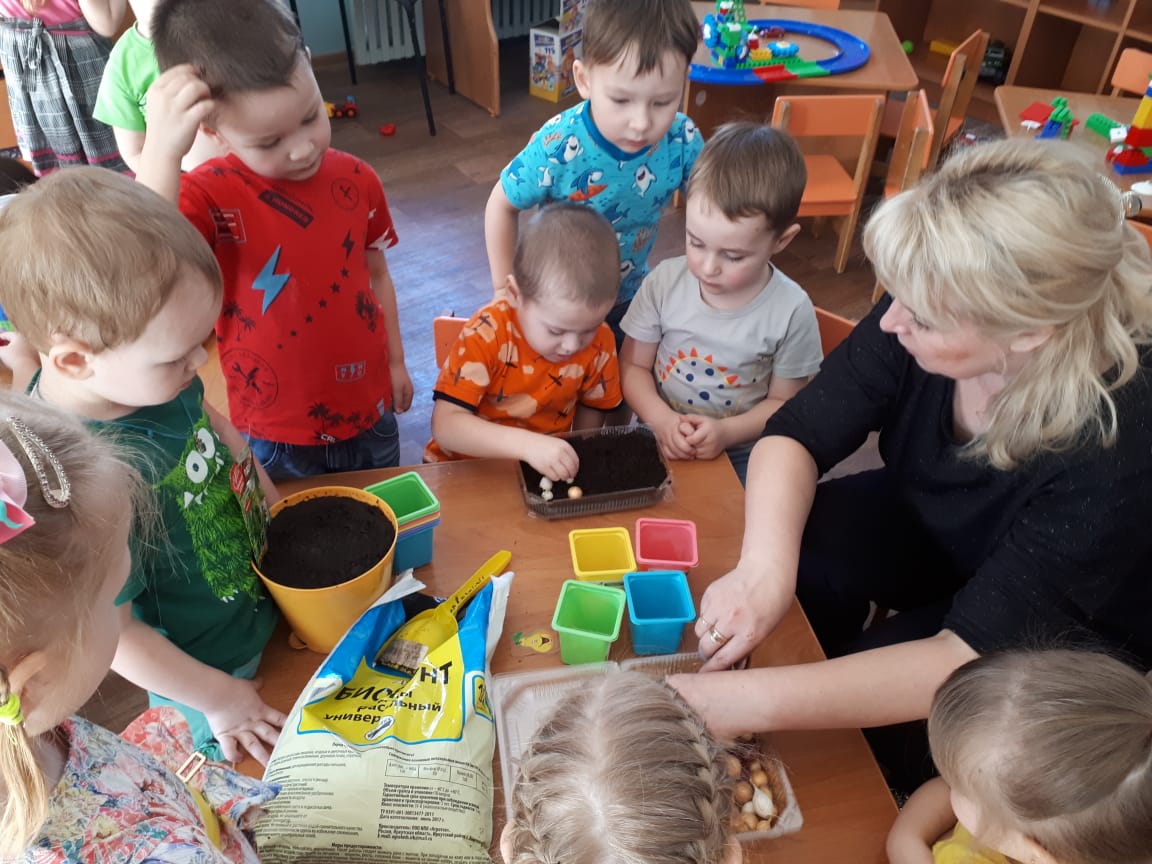 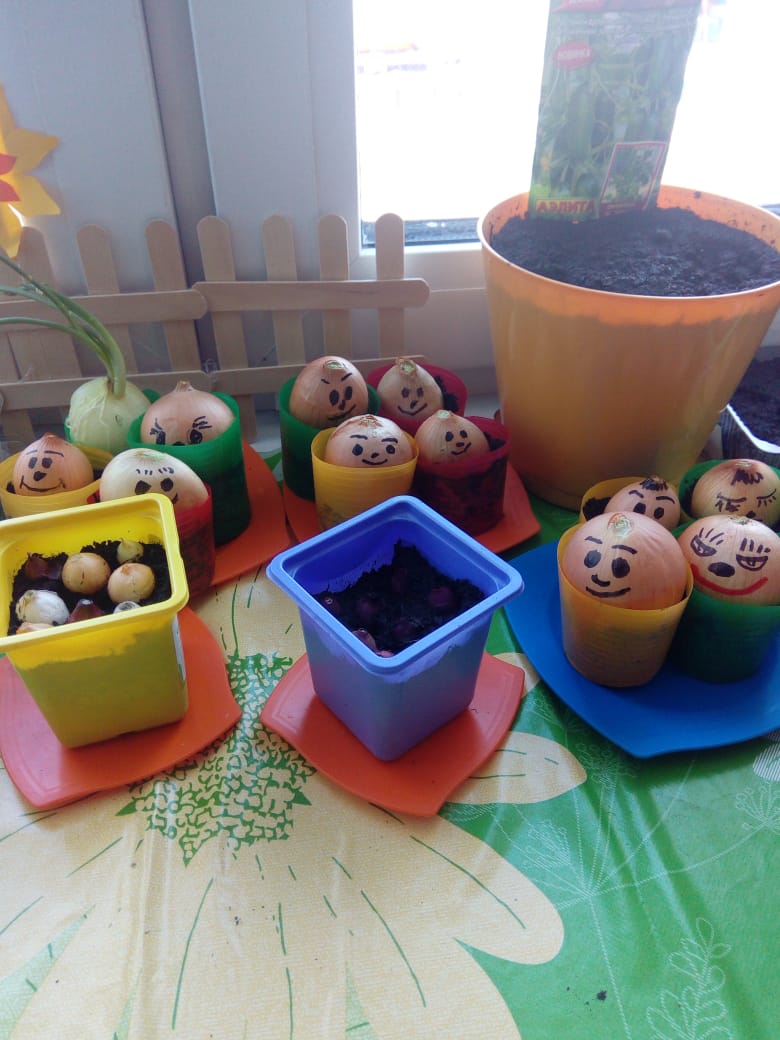 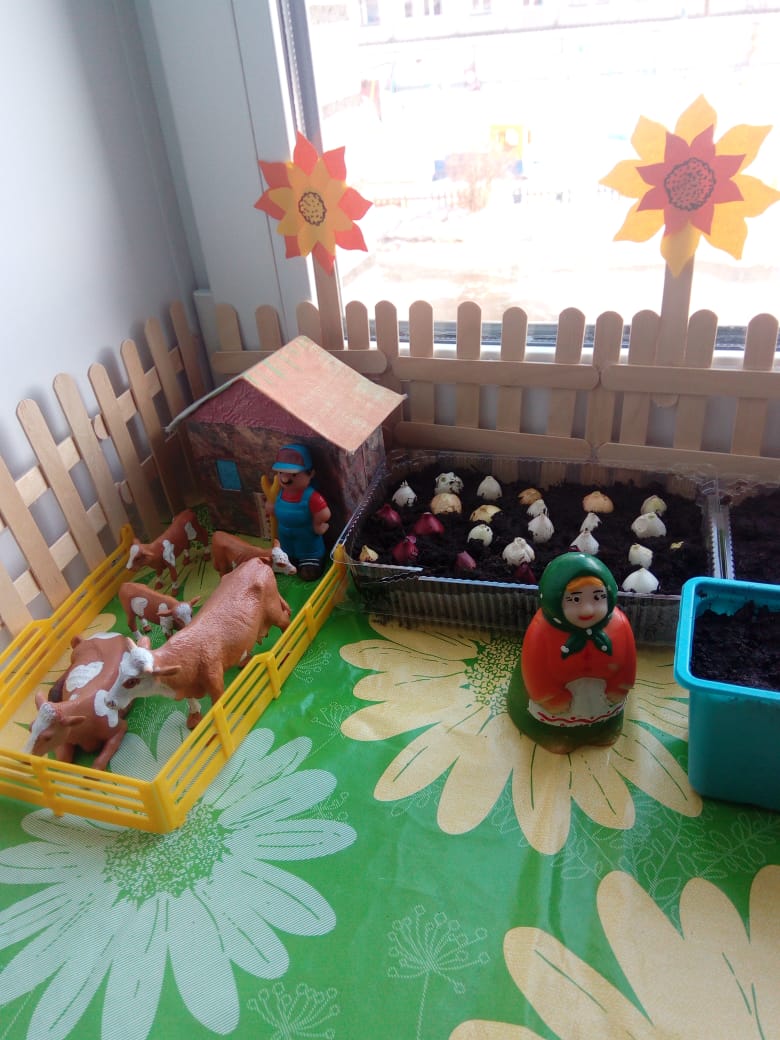 Проект 
"Огород на подоконнике 
"Во саду ли, в огороде..."
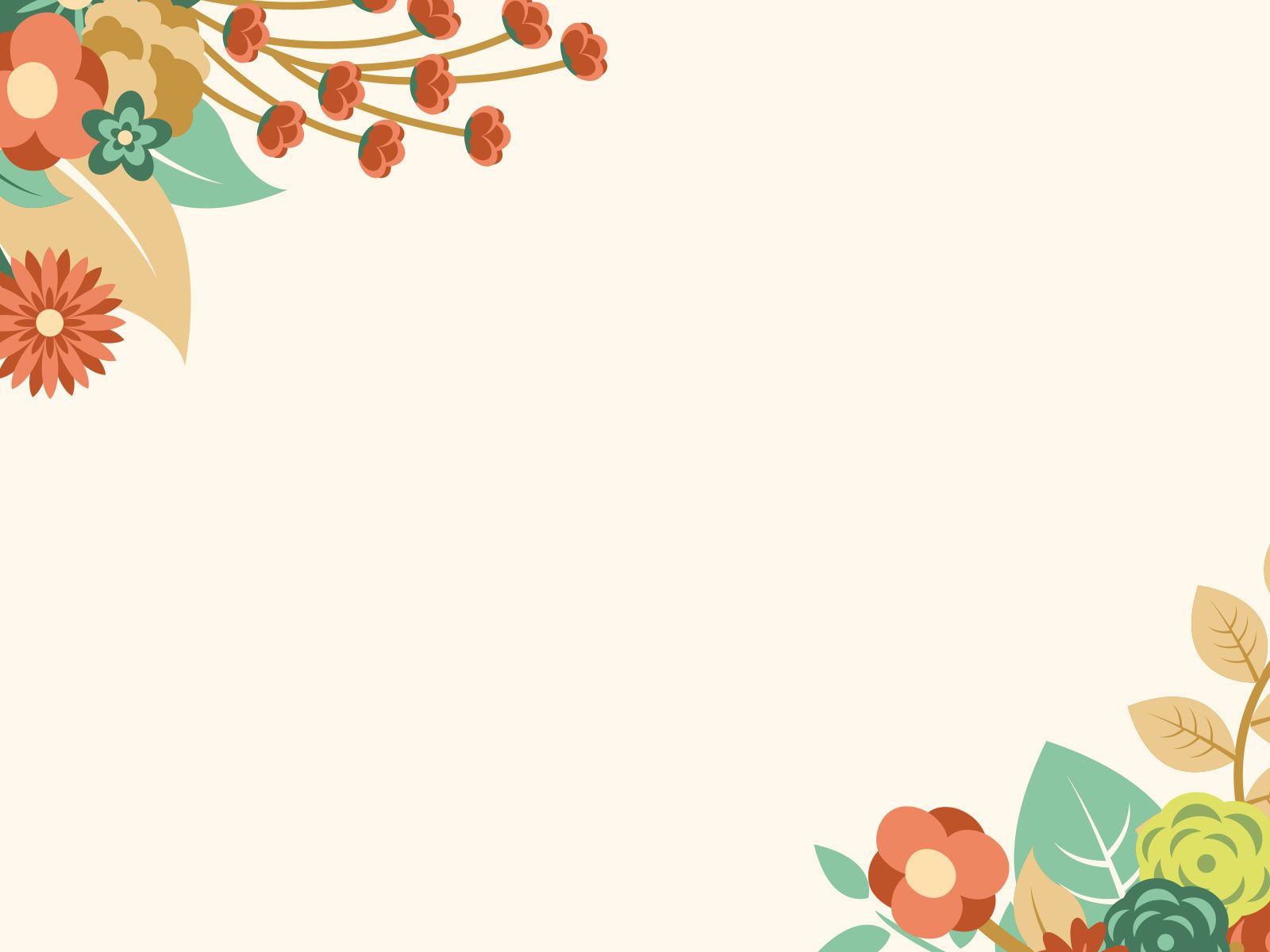 Участие  детей в конкурсах и викторинах.
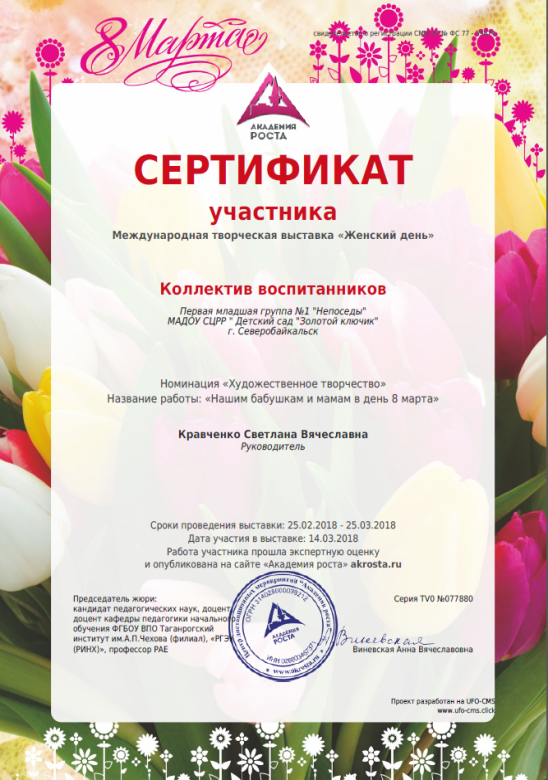 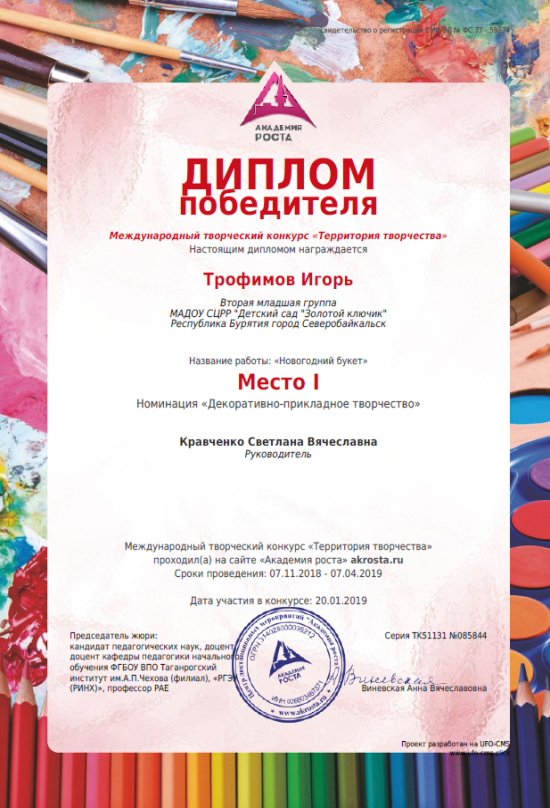 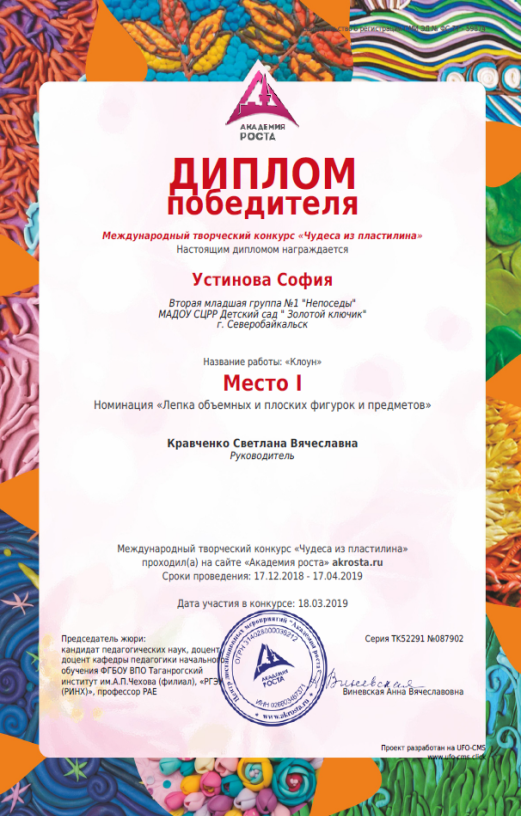 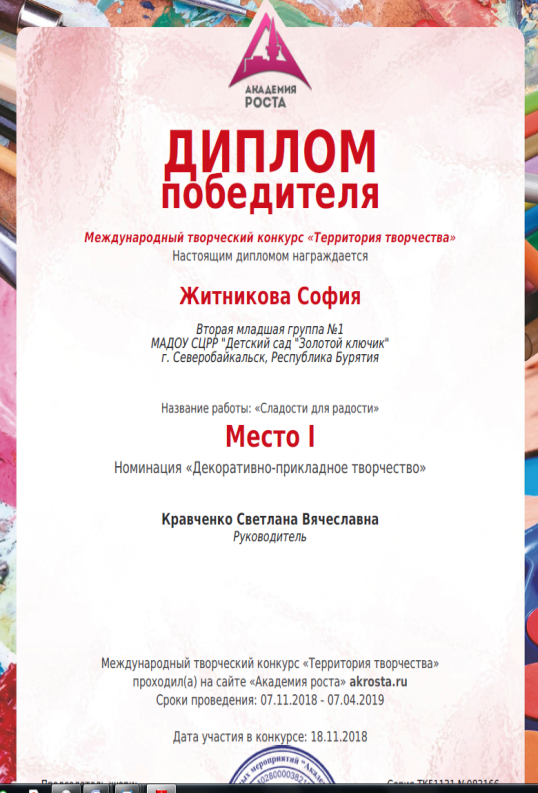 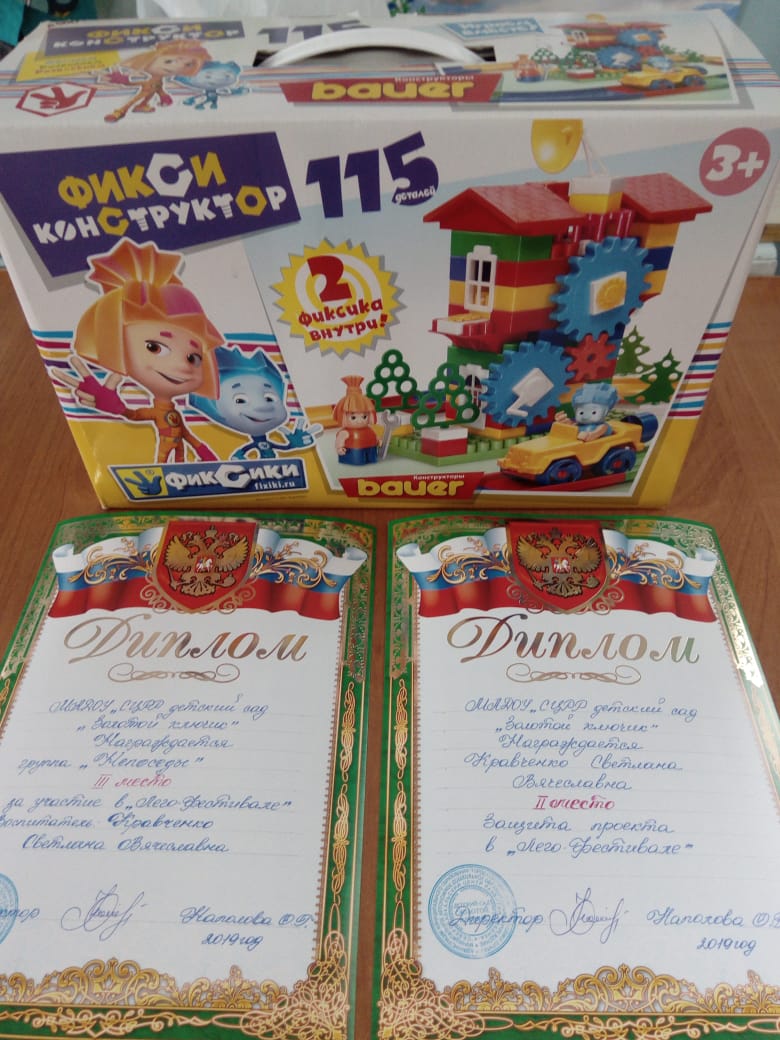 Участие детей и родителей в конкурсах ДОУ , жизни группы.
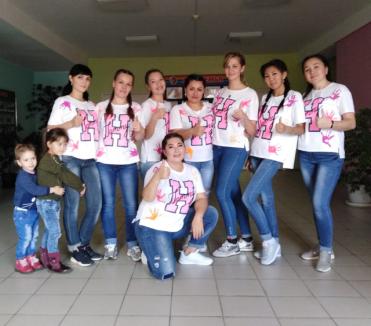 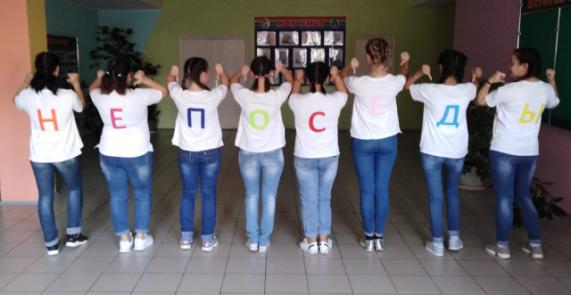 Флешмоб от родителей группы  к юбилею детского сада.
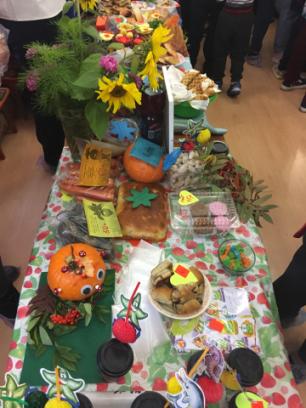 Осенняя ярмарка
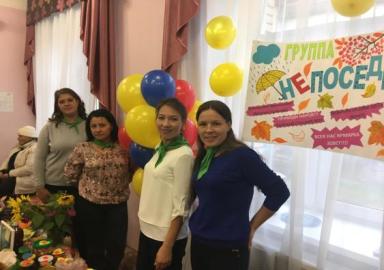 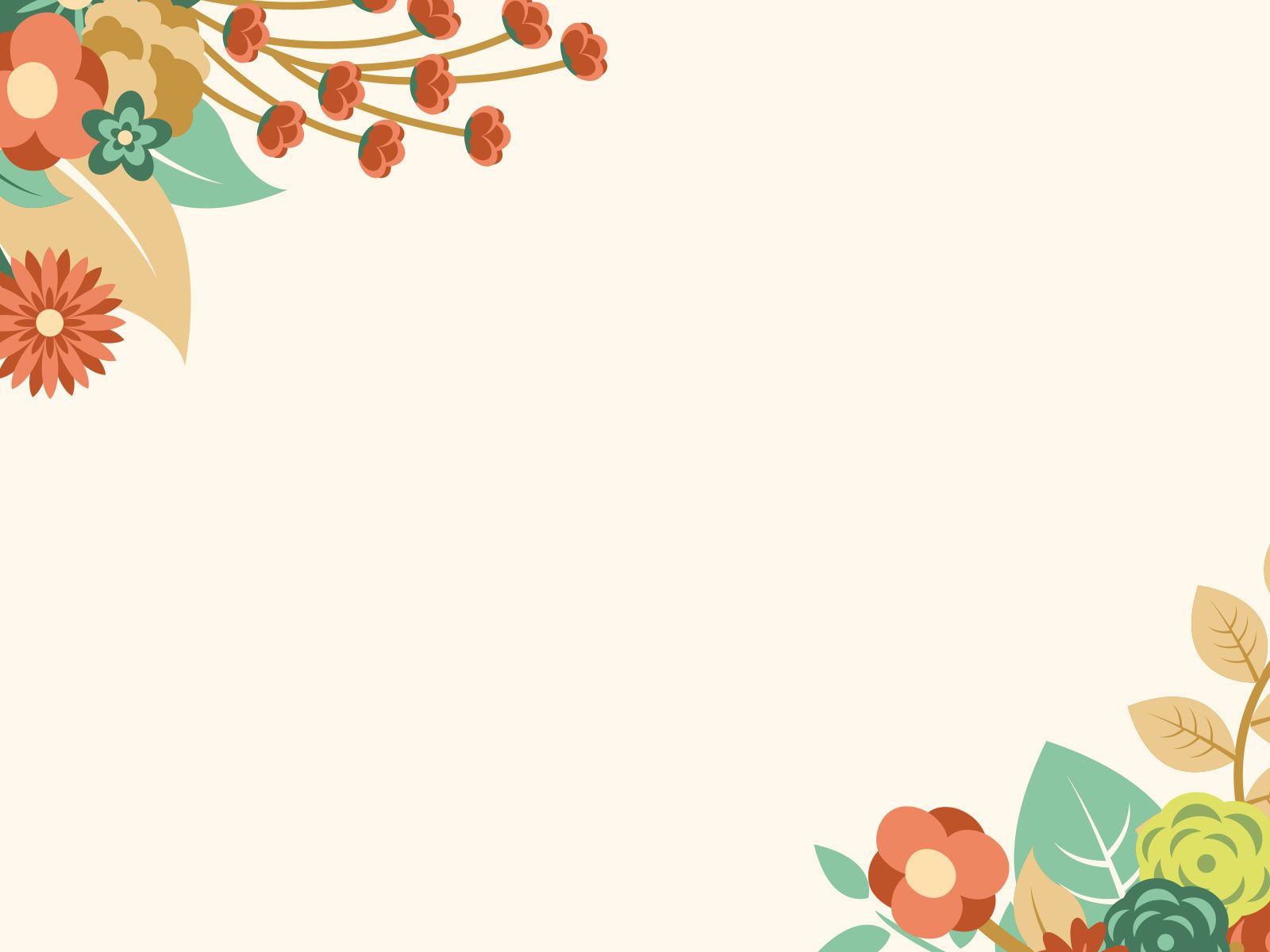 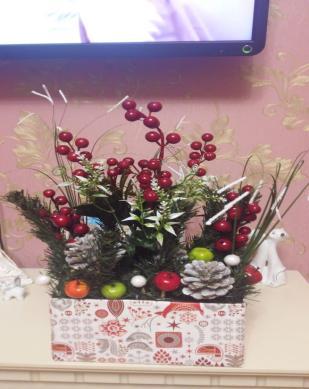 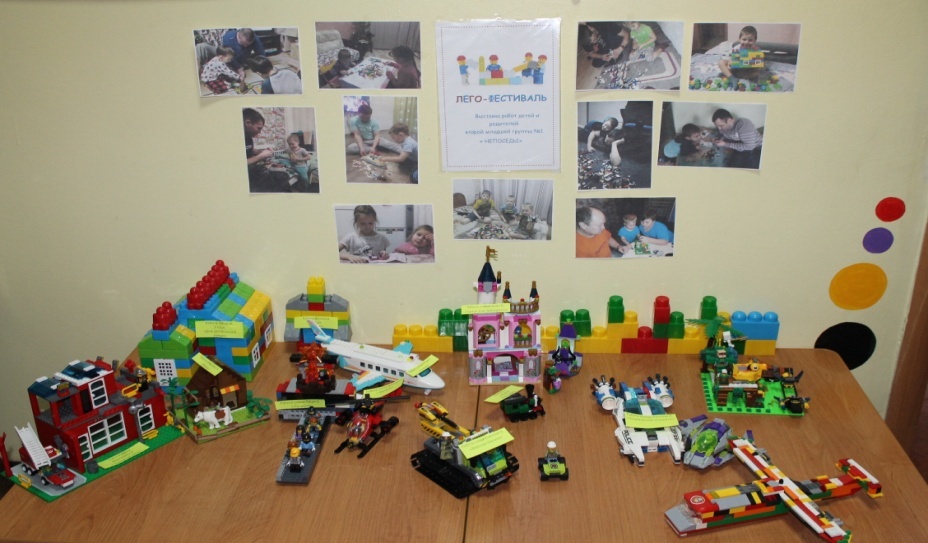 Участие родителей и детей в                                Лего -фестивале
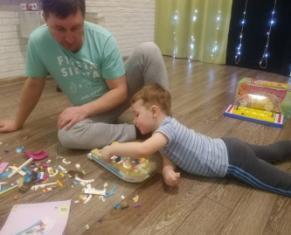 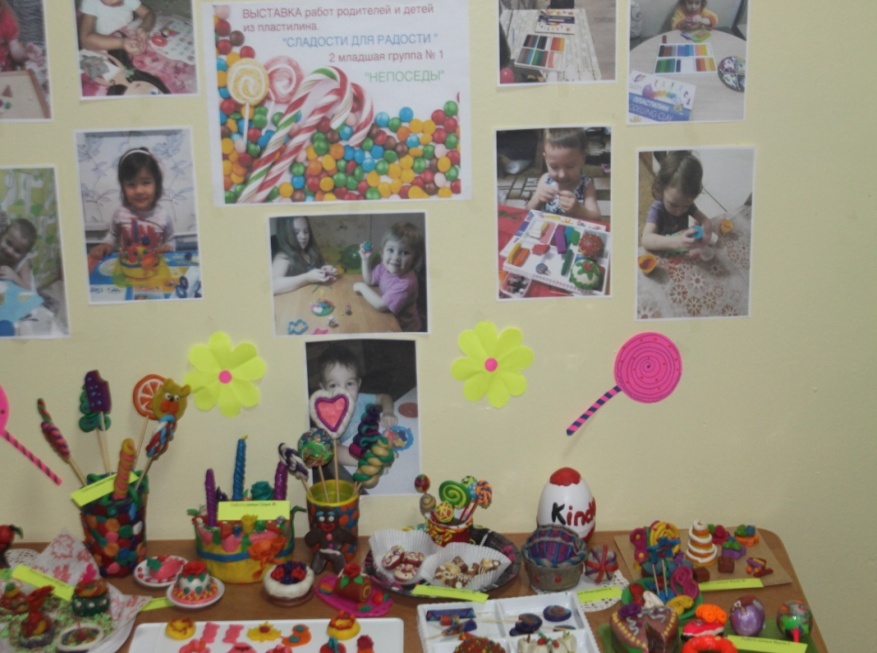 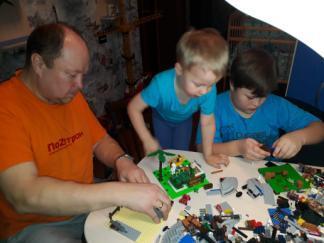 Выставка работ из пластилина                    « Сладости для радости»
Праздники
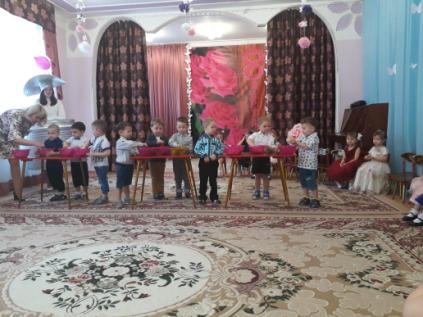 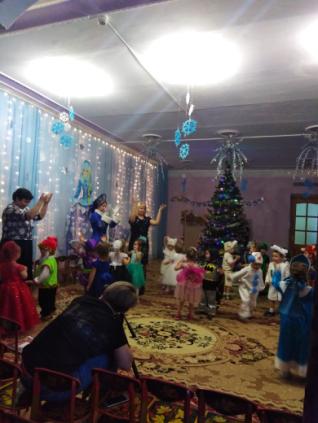 Мальчики поздравляют маму                 с  8 марта
Новогодний утренник
Дефиле в костюмах из бросового материала
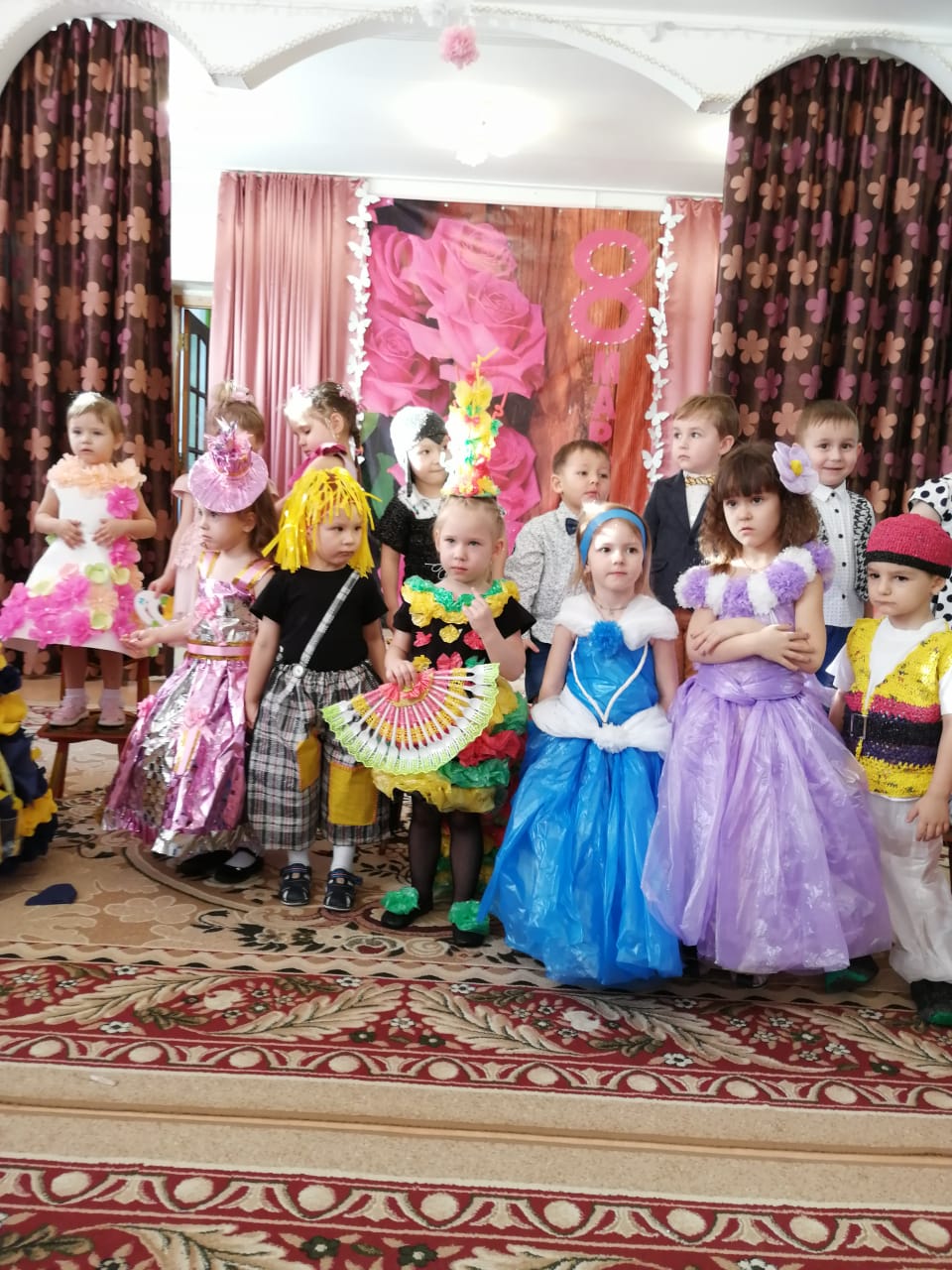 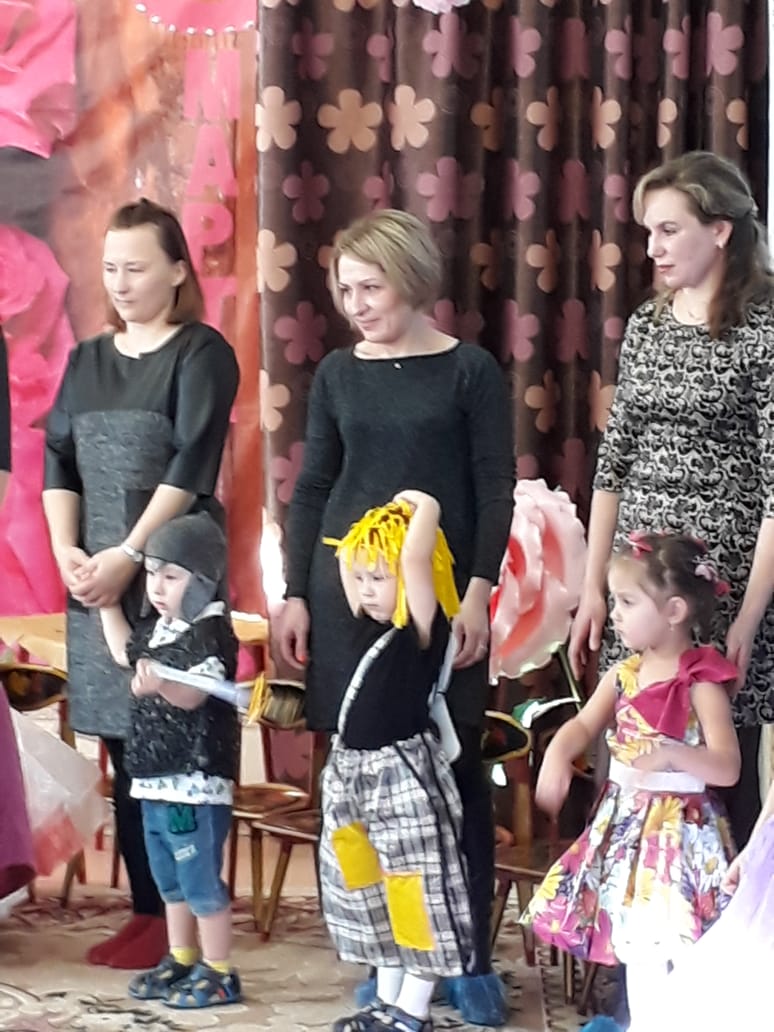 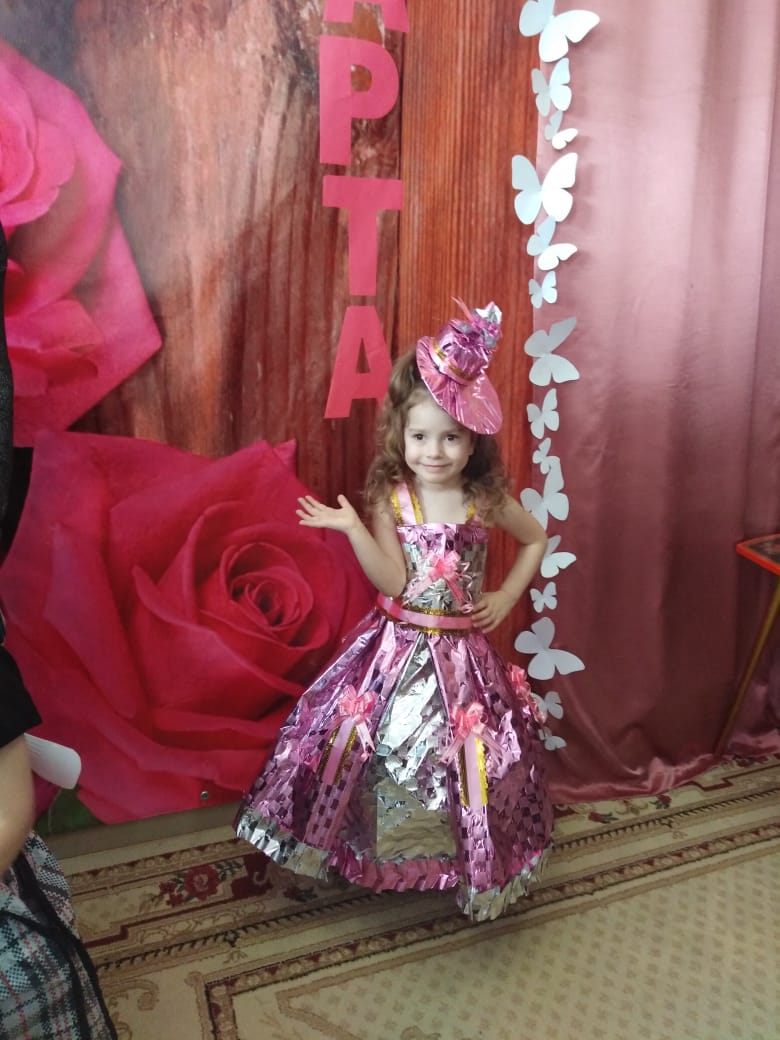 Театральная студия «Непоседы»
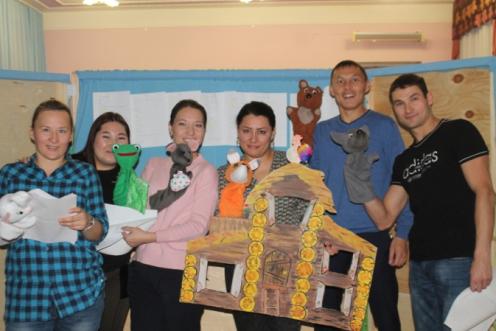 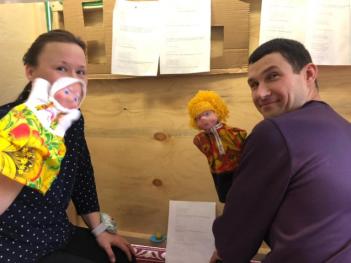 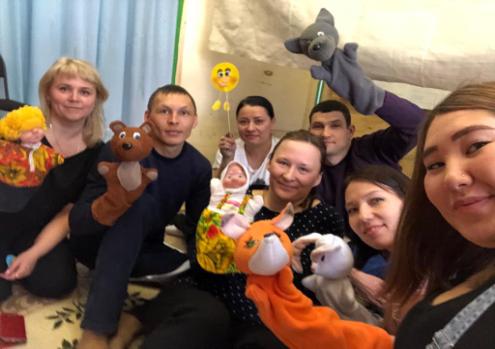 Спасибо за внимание!
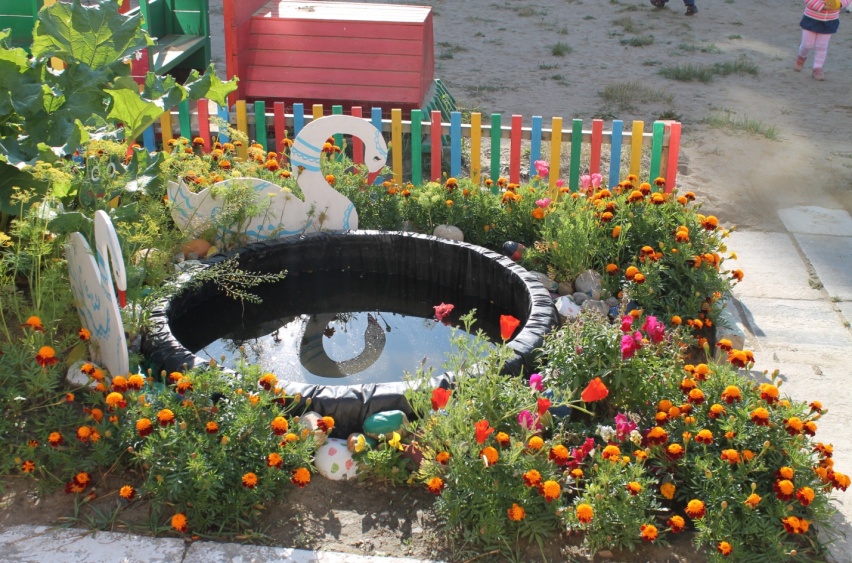